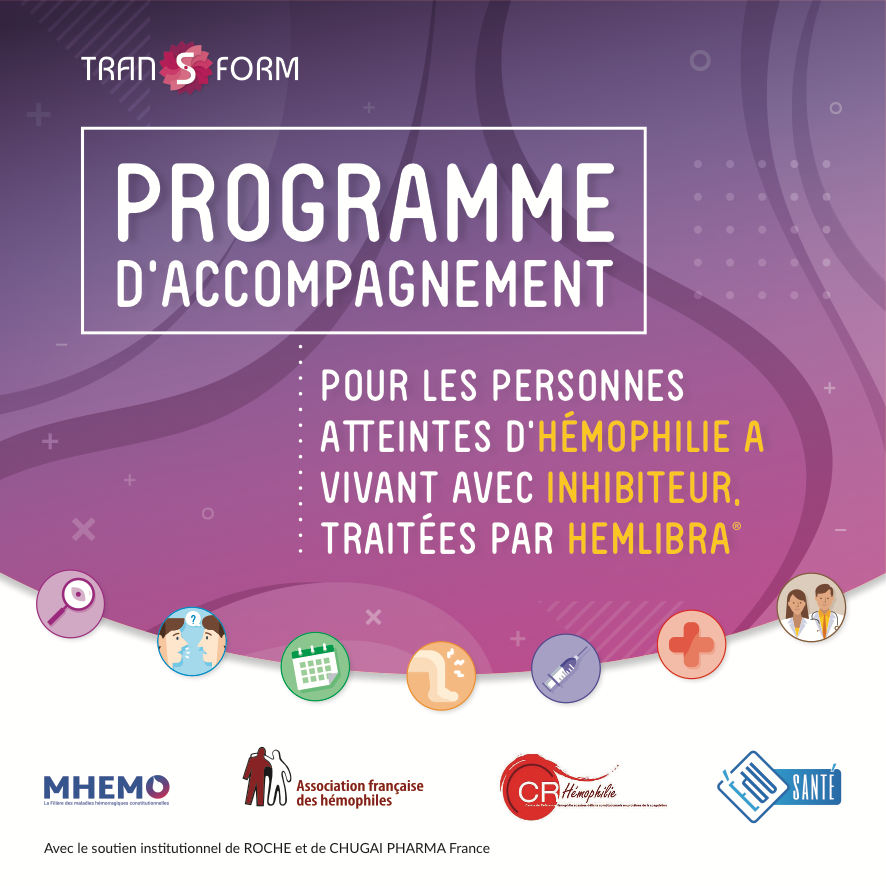 ATELIER D
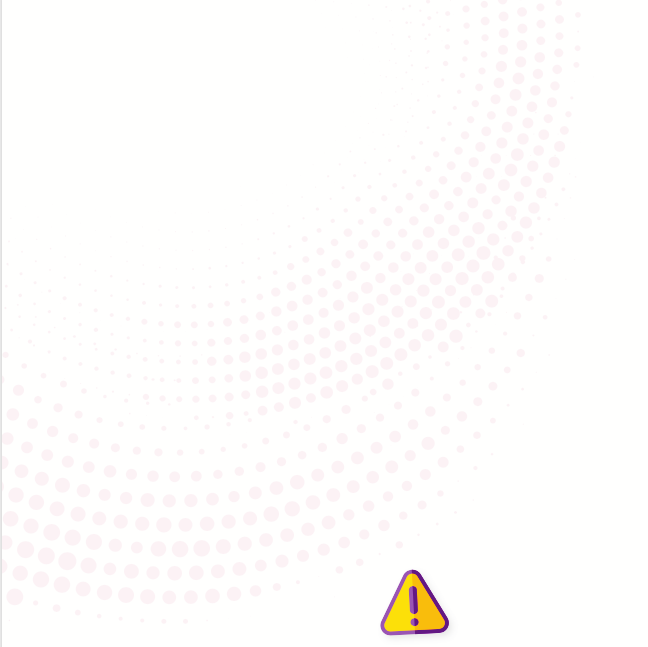 Qu’est-ce qui change 
dans mes symptômes ?
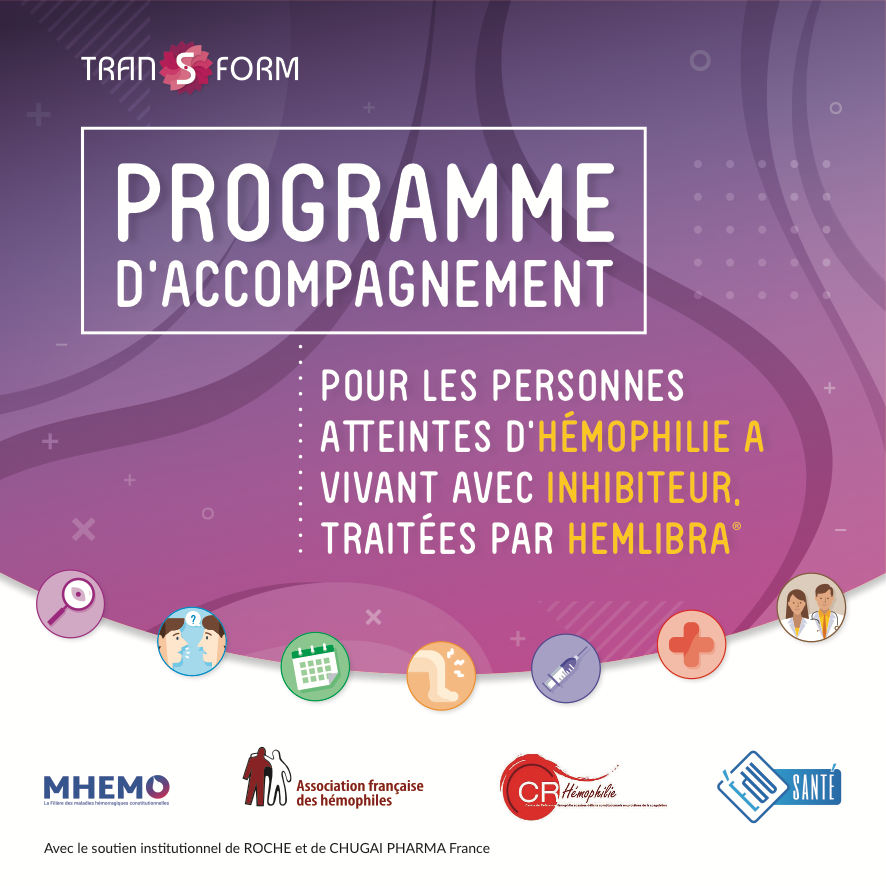 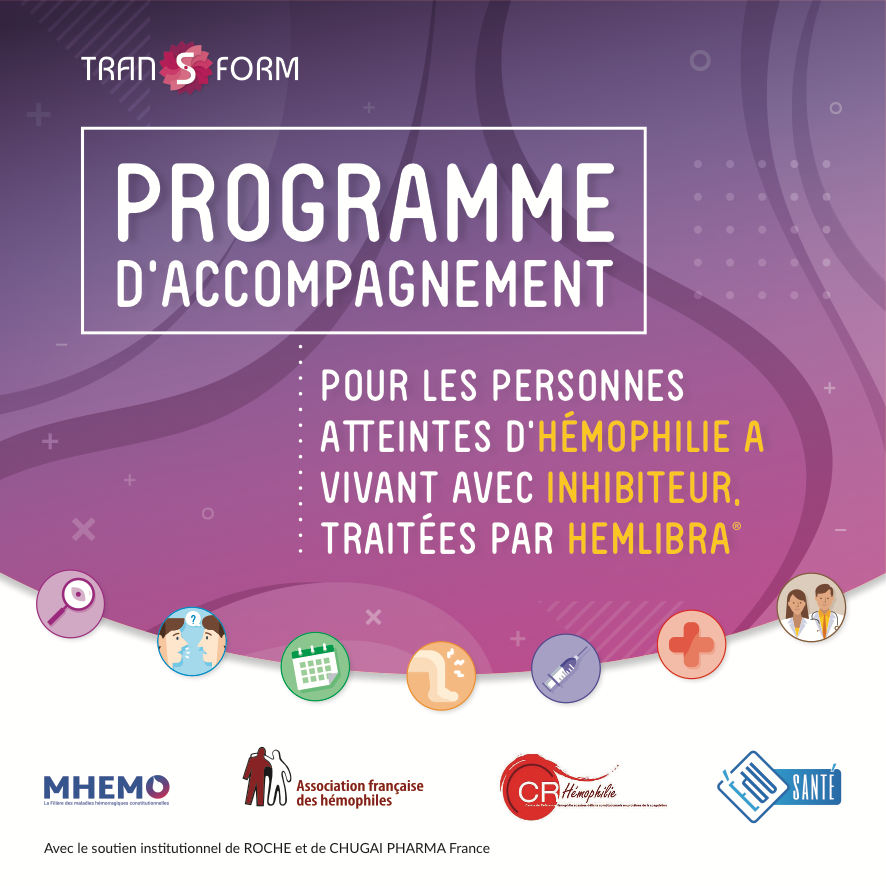 [Speaker Notes: GUIDE D’ANIMATION À DISTANCE
Préambule
Cet atelier de 1 h 30 environ correspond à l’atelier présentiel : Qu’est-ce qui change dans mes symptômes ?
Cet atelier de 1 h 30 est modifiable à votre guise : vous pouvez passer les animations qui ne vous conviennent pas, modifier des libellés… 
Par précaution, conservez bien un fichier source et faites des copies
Cet atelier a beaucoup d’animations avec de nombreux tours de parole : par conséquent, ne prenez pas plus de 5 à 6 participants sinon votre timing va dépasser largement le temps prévu.
Cet atelier peut être enregistré (cf. tutoriel en annexe B). Attention l’enregistrement sera visible par les participants, il est donc nécessaire de demander leur autorisation en amont.

Les activités utilisées dans cet atelier
A partir de ce diaporama, vous avez accès successivement à diverses activités :
un brise-glace sous forme d’une question sur leur état d’esprit à l’instant T, afin de lancer l’énergie du groupe mais surtout de familiariser les participants à une fonctionnalité de Zoom utilisée pendant cet atelier (ANNOTER/MARQUAGE)
l’utilisation par les participants de cette fonction ANNOTER/MARQUAGE de Zoom pour qualifier leurs symptômes sous Hemlibra®
une synthèse sur cette qualification des symptômes
la conclusion par une activité brève de fin d’atelier

En conséquence, avant de démarrer cet atelier :
Familiarisez-vous avec les fonctionnalités ANNOTER/MARQUAGE de Zoom
N’oubliez pas d’ouvrir sur votre bureau d’ordinateur le fichier PowerPoint de votre diaporama support
Placez votre guide d’animation à côté de vous sur un format papier (ou sur un autre écran différent) car vous ne pourrez pas le voir une fois votre diaporama en plein écran
Avoir devant vous la liste des participants prévus 
pour pouvoir organiser les prises de parole et solliciter nommément chaque participant de façon à n’oublier personne lors des « tours de table »
avec leur numéro de téléphone pour pouvoir les contacter rapidement si problème technique

Est-ce nécessaire de le rappeler ? Avoir une bonne connexion internet (la tester en amont) et réaliser des tests micro
Possibilité d’enregistrer l’atelier si accord des participants]
Comment cet atelier va se dérouler ?
Présentation des objectifs de  l’atelier et test de connexion ……………….....………………………………15 min
Présentation des intervenants et des participants ………………………………….………………………………10 min
Activité ludique autour des changements concernant les symptômes des accidents hémorragiques……………………………………..……………………………………………………………………………………… 55 min
Synthèse …………………………………………………………………………………..…………………………………………………. 10 min
Durée de l’atelier 1 heure 30
Cet atelier devrait vous aider à :
Expliquer les conséquences du traitement par Hemlibra® sur les signes de la maladie
Préciser le caractère moins violent des manifestations d’accident hémorragique
Préciser le caractère potentiellement progressif des manifestations d’accident hémorragique
Test de connexion
Vous nous entendez ?
Voyez-vous le diaporama ?
Parmi ces émoticônes, quel est votre état d’esprit en arrivant à cet atelier ?Pour répondre, utilisez la fonctionnalité Annoter puis marquage  avec une croix
[Speaker Notes: Cet ultime test de connexion avec une question sur leur état d’esprit permet tout à la fois :
de briser la glace / lancer l’énergie du groupe 
et de familiariser les participants à la fonctionnalité ANNOTER qui sera utile pendant l’atelier (cf. Tutoriel en annexe A de ce document)

Après ce brise-glace, vous posez oralement les règles d’échanges :
bienveillance, non jugement
confidentialité des échanges entre eux :
pendant… 
MAIS AUSSI après, notamment si vous invitez les participants à écouter en replay l’atelier (cf. Tutoriel pour enregistrer votre atelier, en annexe B de ce document)
ne pas s’interrompre
ne pas parler à plusieurs
se nommer quand quelqu’un prend la parole”:  p.ex. “C’est Isabelle qui parle”]
Test de connexion
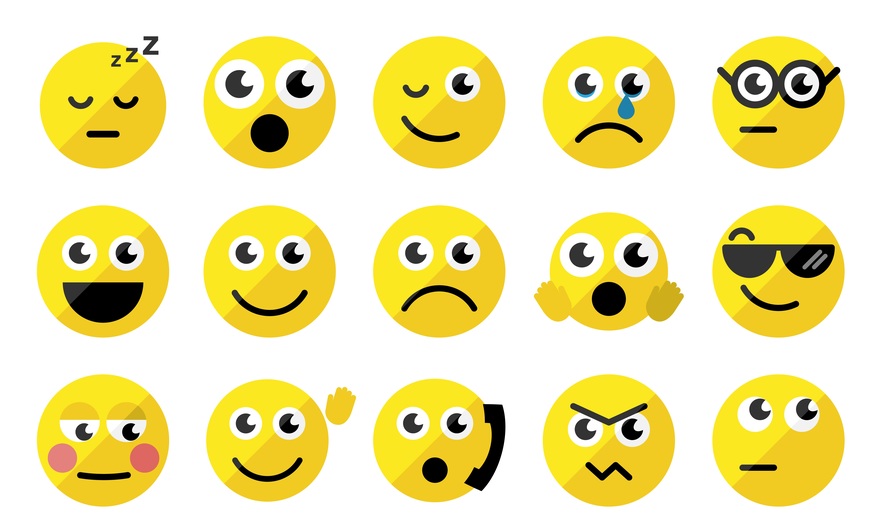 [Speaker Notes: Accompagnez les participants pour qu’ils puissent annoter :
Cf. tutoriel en annexe A]
Présentez-vous…
[Speaker Notes: Pour la consigne de présentation (à écrire sur la dia) :
p.ex. 
Prénom
Âge
Patient ou parent
Lieu de vie
Depuis combien de temps vous êtes sous Hemlibra® ?
Et une attente concernant cet atelier]
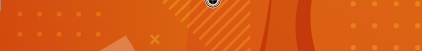 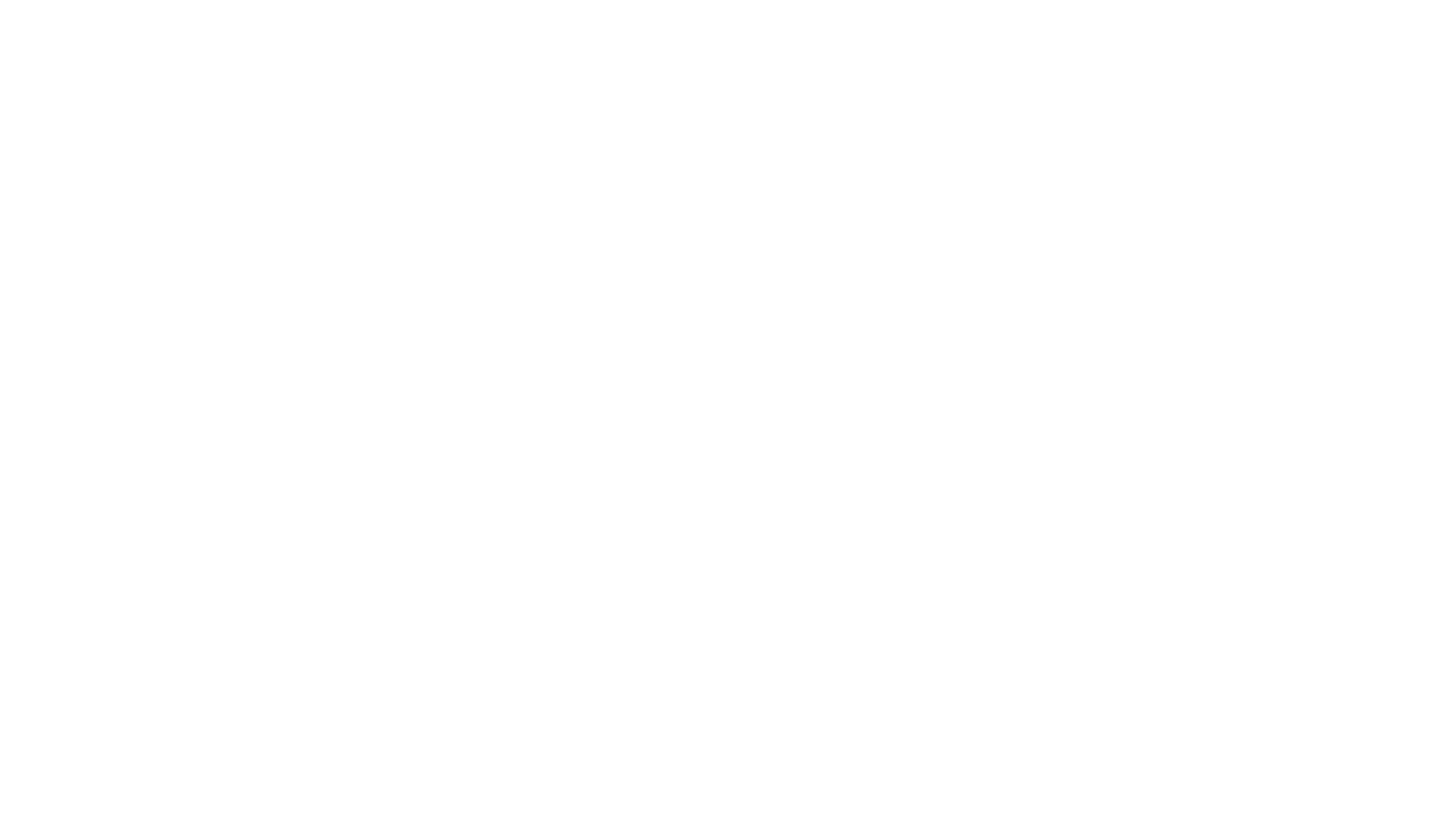 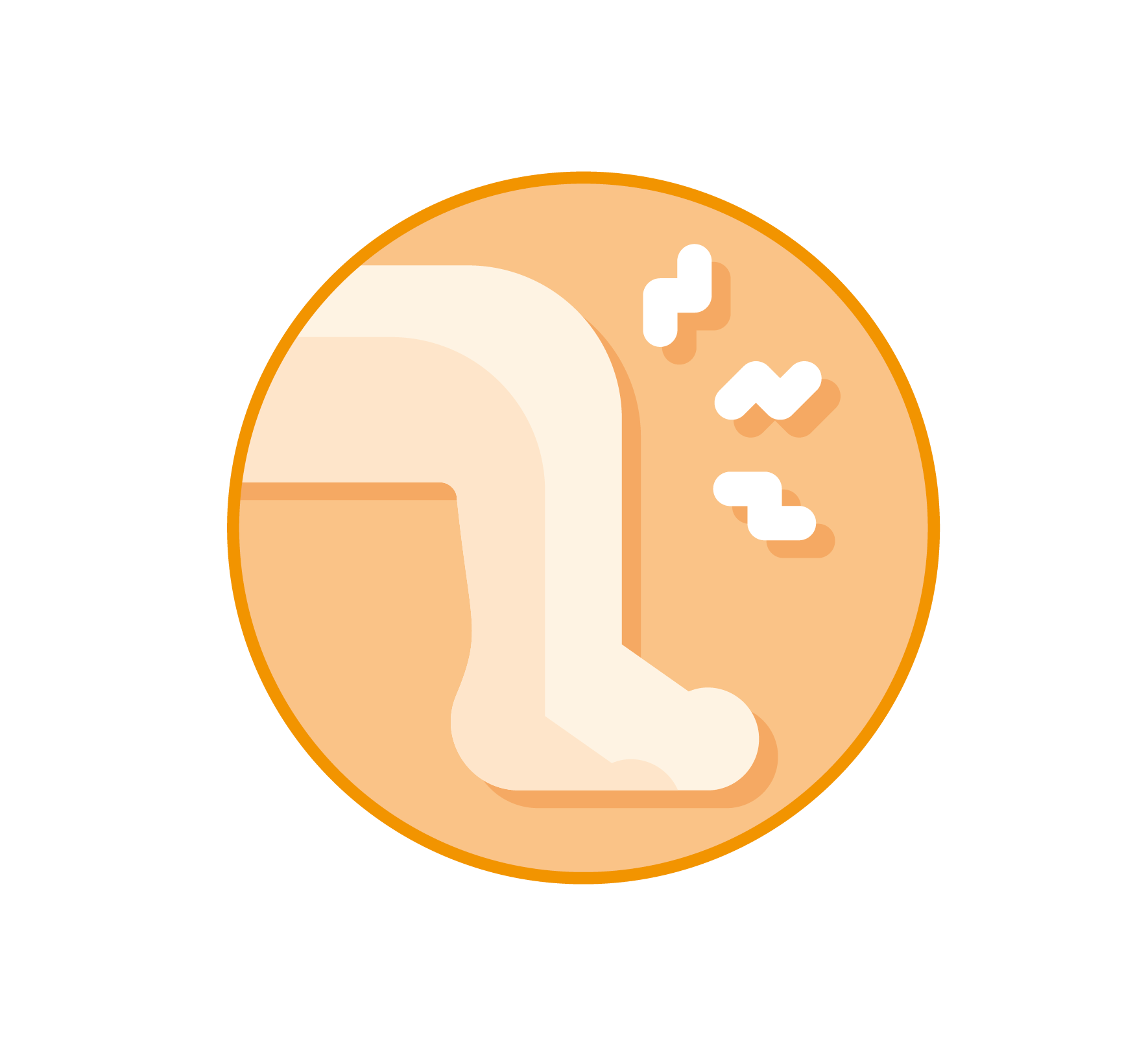 Est-ce que les manifestations des accidents hémorragiques changent sous Hemlibra® ?
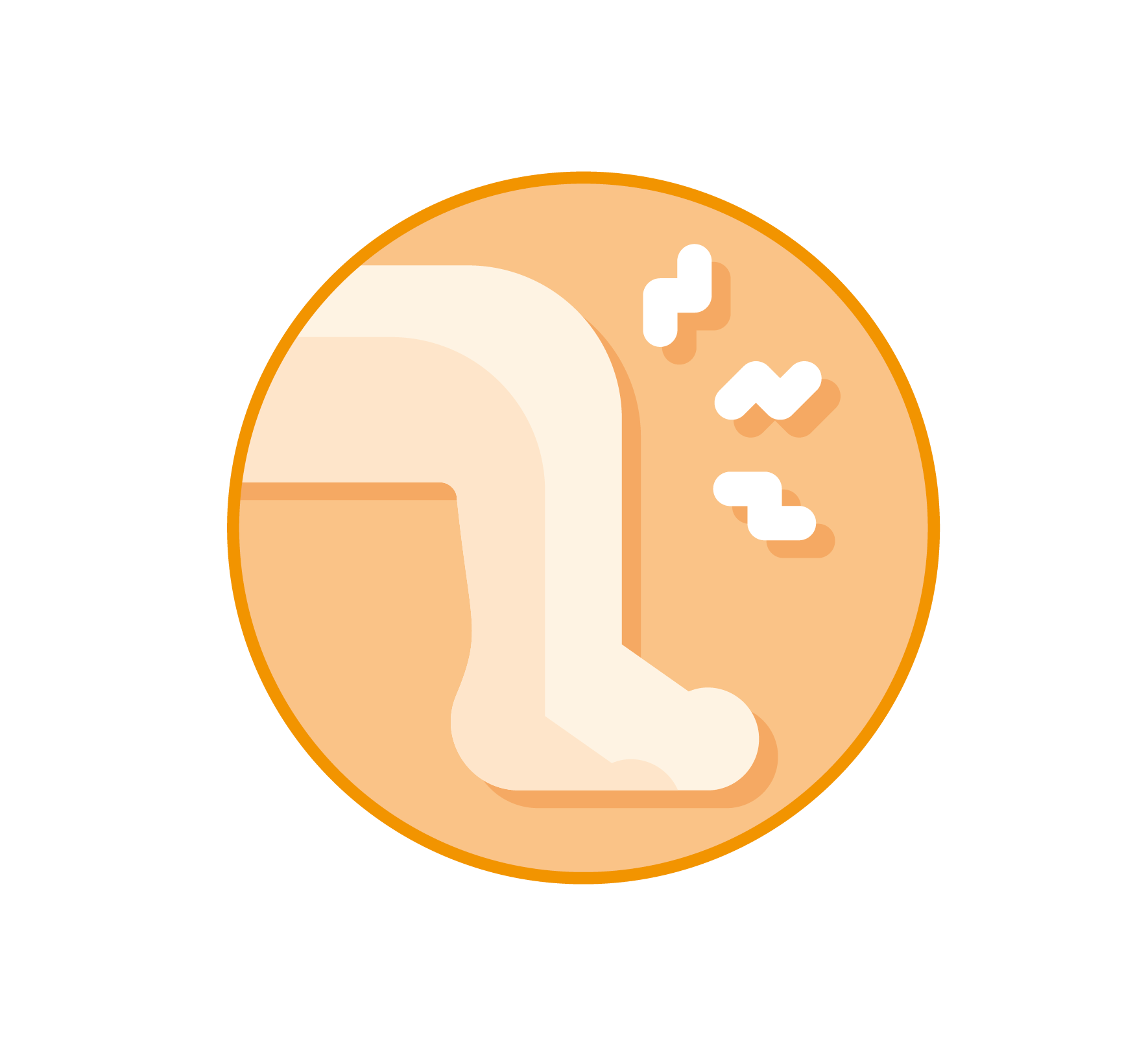 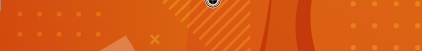 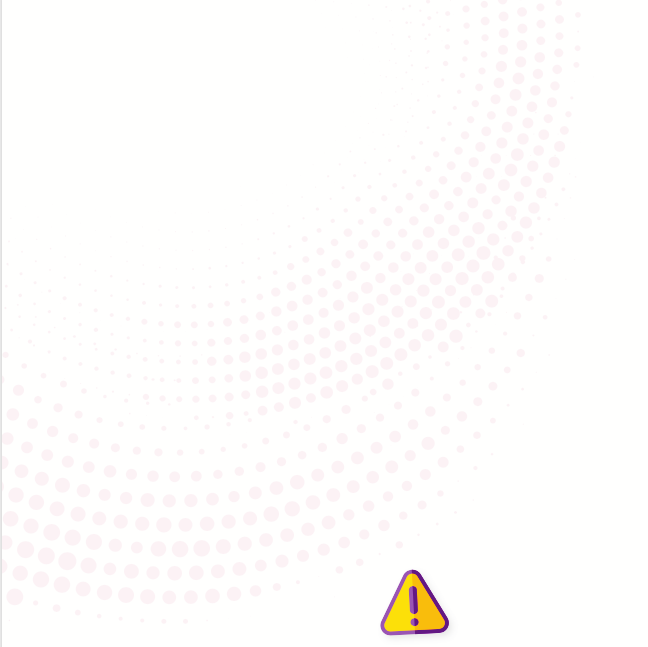 ACTIVITÉ

Concernant les symptômes qui annoncent un accident hémorragique, pouvez-vous sur les échelles suivantes :
Indiquer avec des croix  votre situation d’AVANT lorsque vous n’étiez pas sous Hemlibra®

et avec des icônes validés celle de MAINTENANT alors que vous êtes sous Hemlibra®
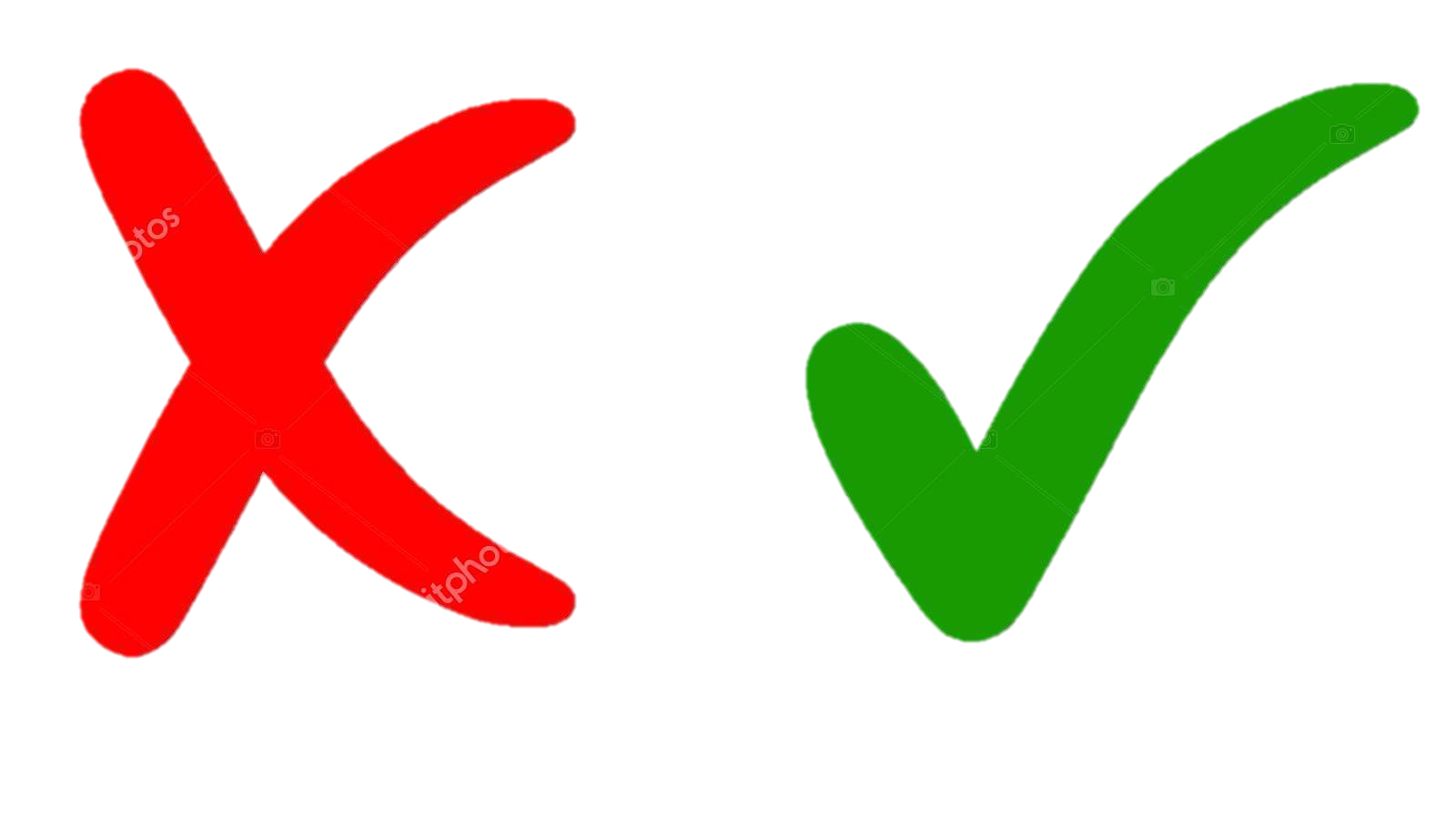 VALIDÉ
CROIX
[Speaker Notes: Pour animer :
Vous allez vous servir de la fonction annoter puis marquage de zoom (cf. Tutoriel en annexe A)]
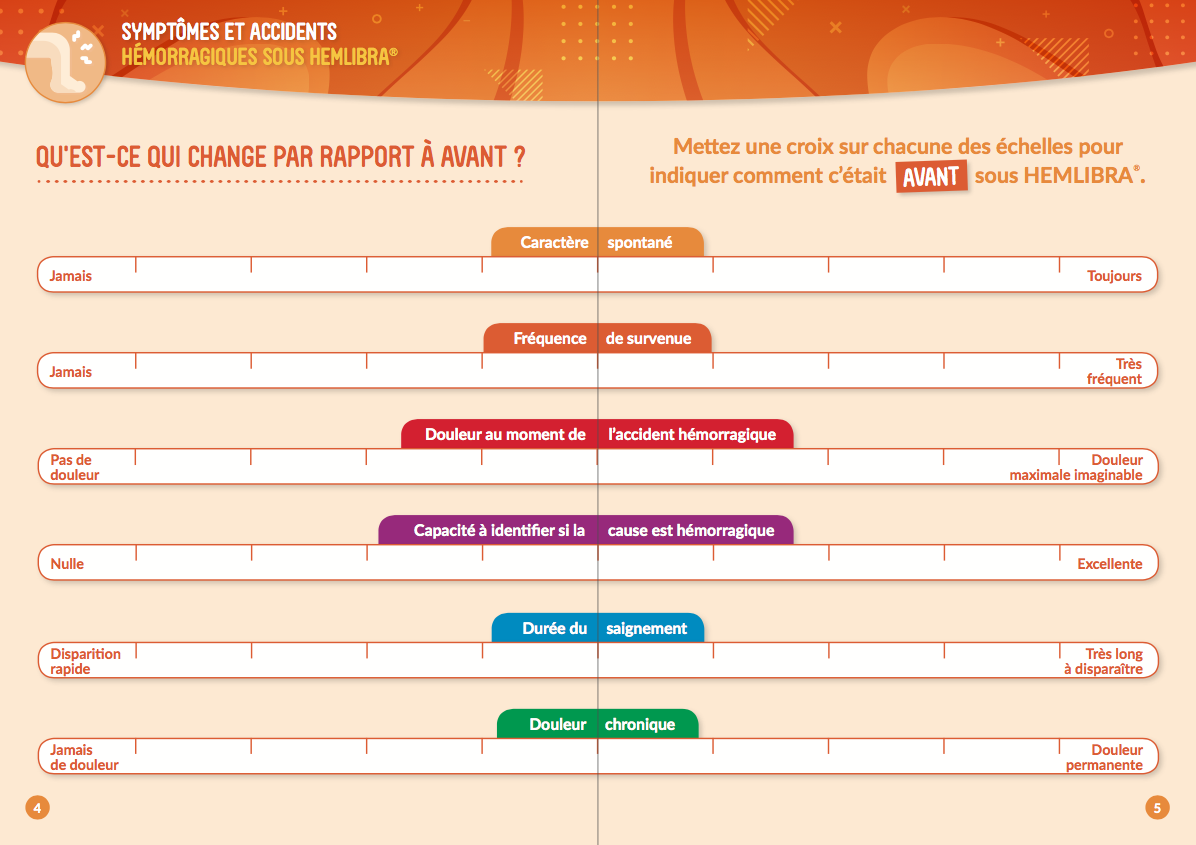 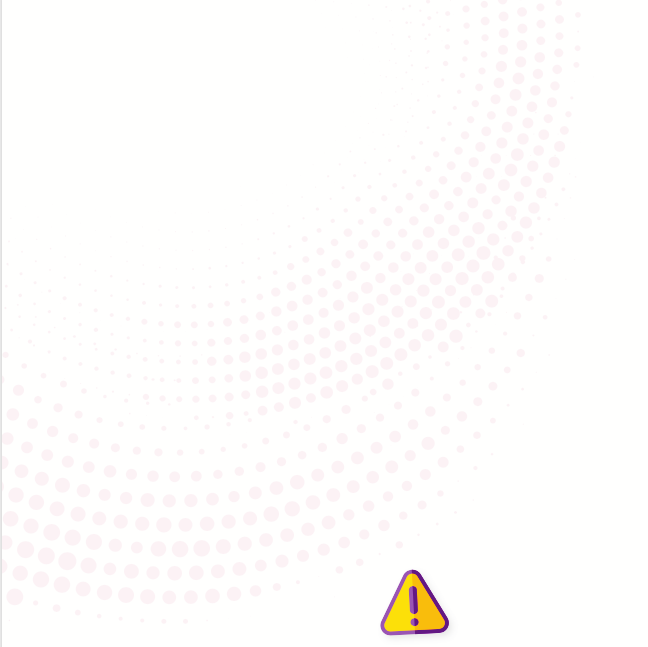 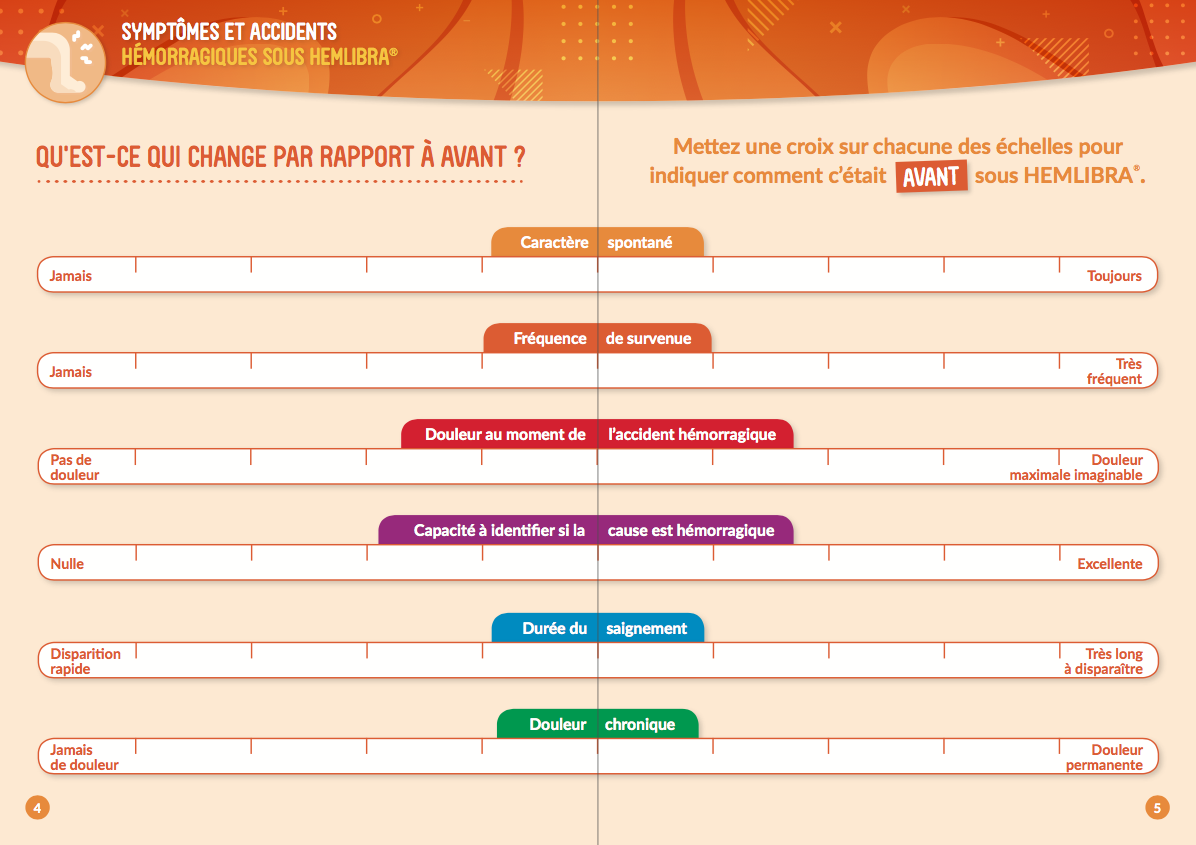 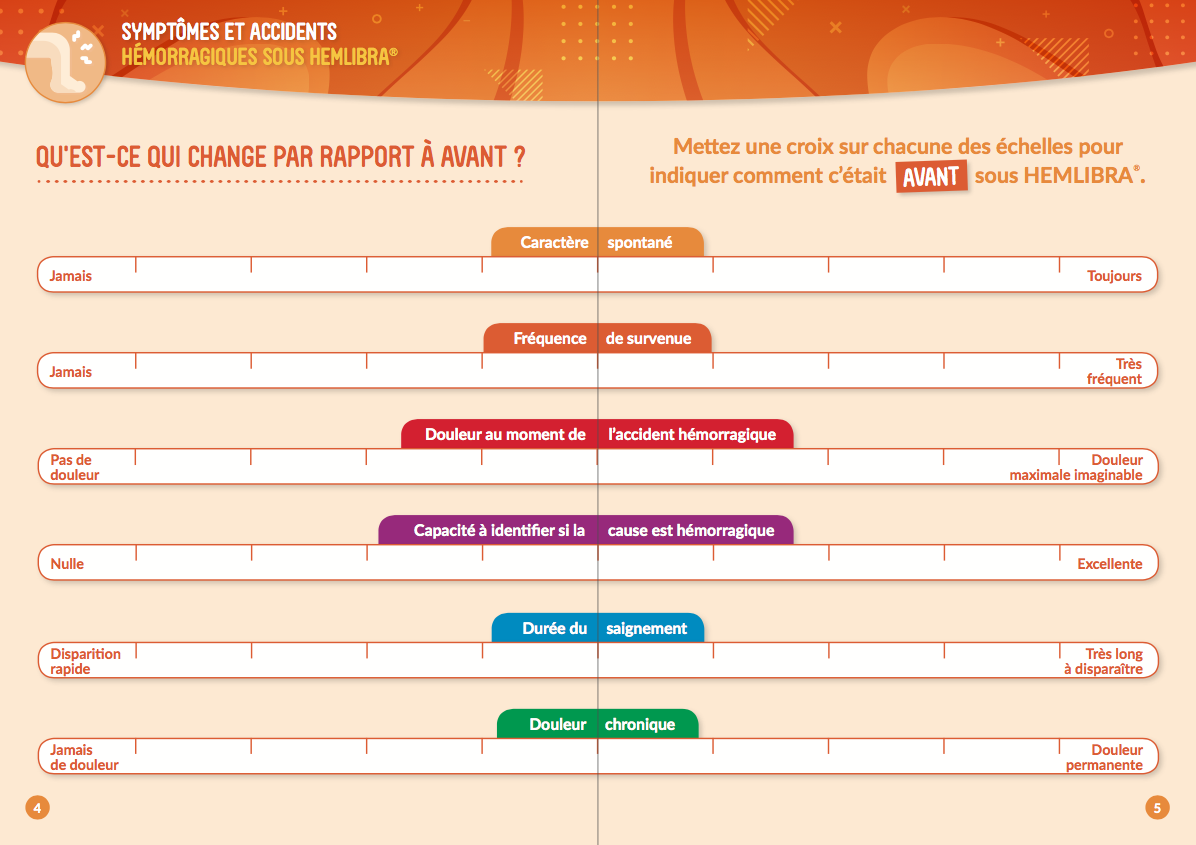 [Speaker Notes: N’hésitez pas à rappeler la consigne encore une fois : 
Concernant les symptômes qui annoncent un accident hémorragique, pouvez-vous sur les échelles suivantes : indiquez avec des croix votre situation d’AVANT lorsque vous n’étiez pas sous Hemlibra® et avec des icônes « valider » celles de MAINTENANT alors que vous êtes sous Hemlibra®
ALTERNATIVE : Vous pouvez aussi procéder pour cette consigne en 2 temps :
d’abord demander d’indiquer comment c’était AVANT
faire une rapide synthèse
puis demander comment c’est MAINTENANT 
et faire un tour de voix pour que chaque participant justifie son choix de MAINTENANT 

Accompagnez les participants pour qu’ils puissent annoter : 
Cf. tutoriel en annexe A
Pour mémoire, voici les messages clés à faire émerger chez les participants :« Qu’est-ce qu’on peut retenir ? »
La plupart du temps les accidents hémorragiques sous Hemlibra® surviennent dans un contexte de traumatisme et non plus spontané.
Par conséquent les accidents hémorragiques, et leurs symptômes, sont moins fréquents.]
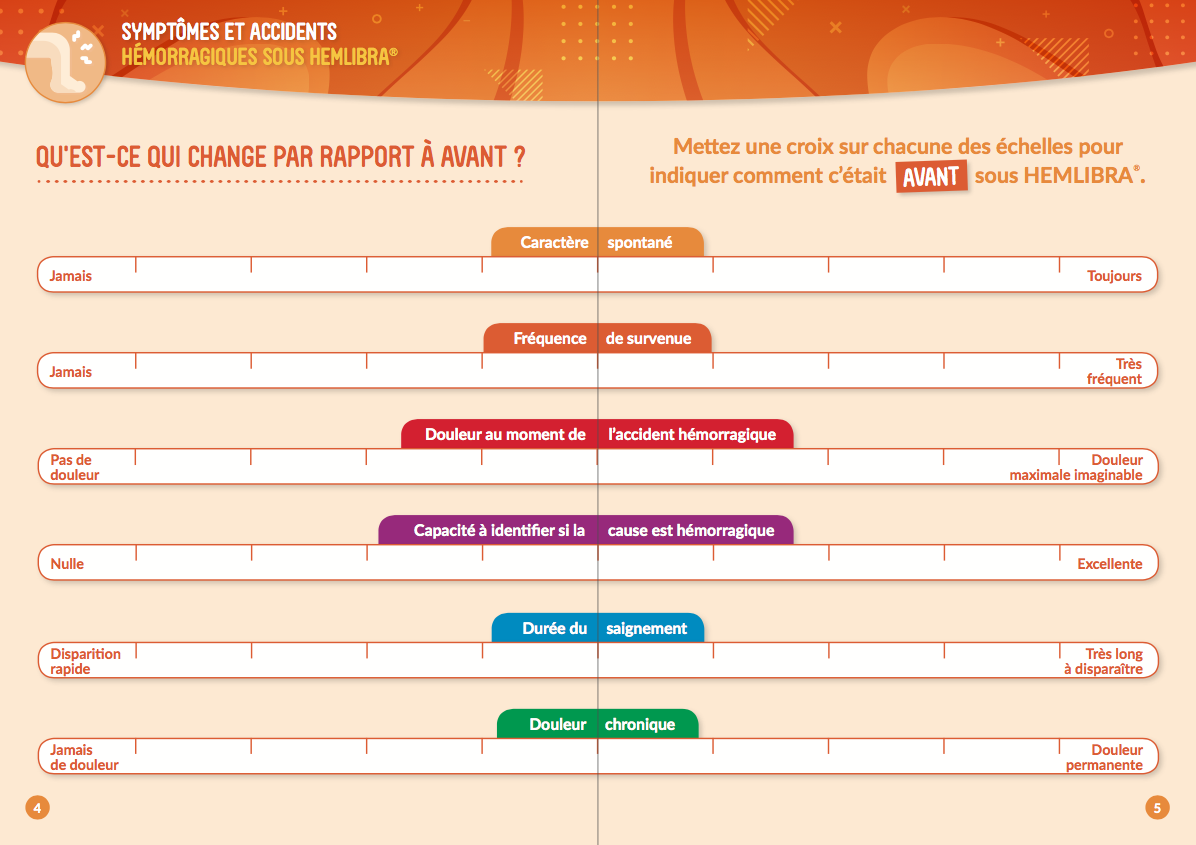 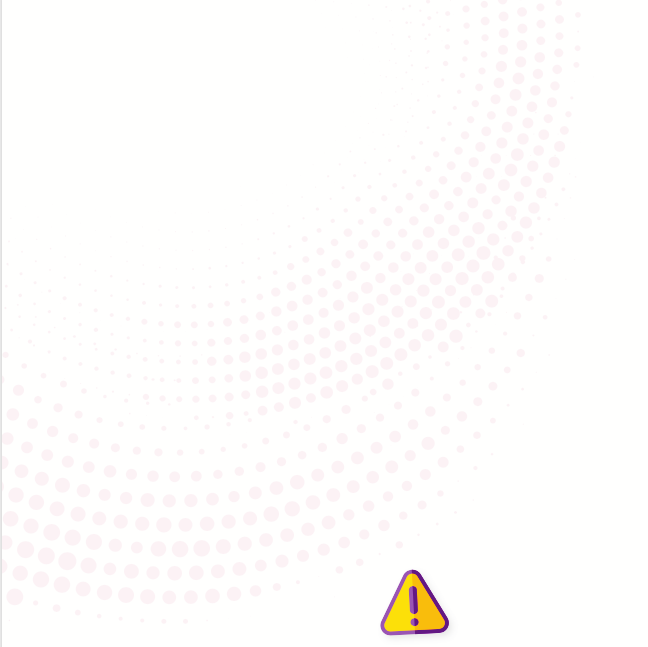 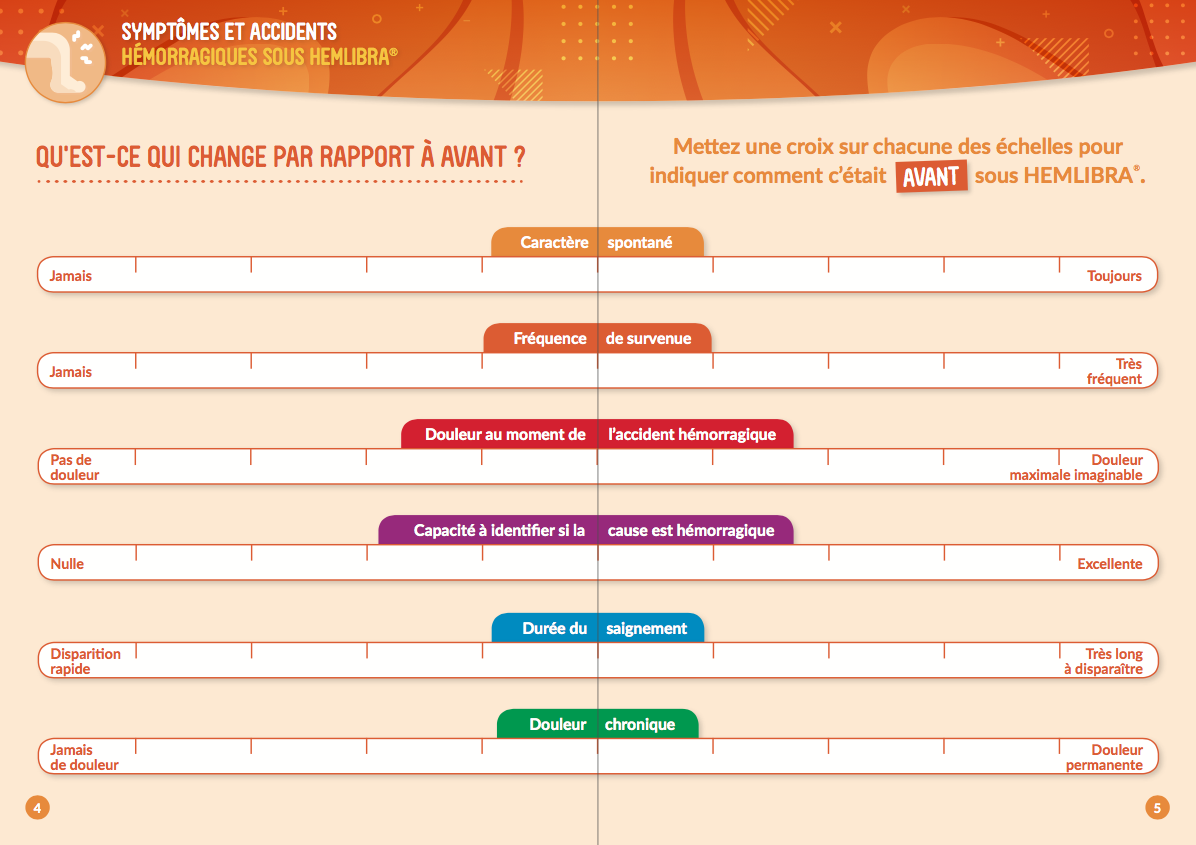 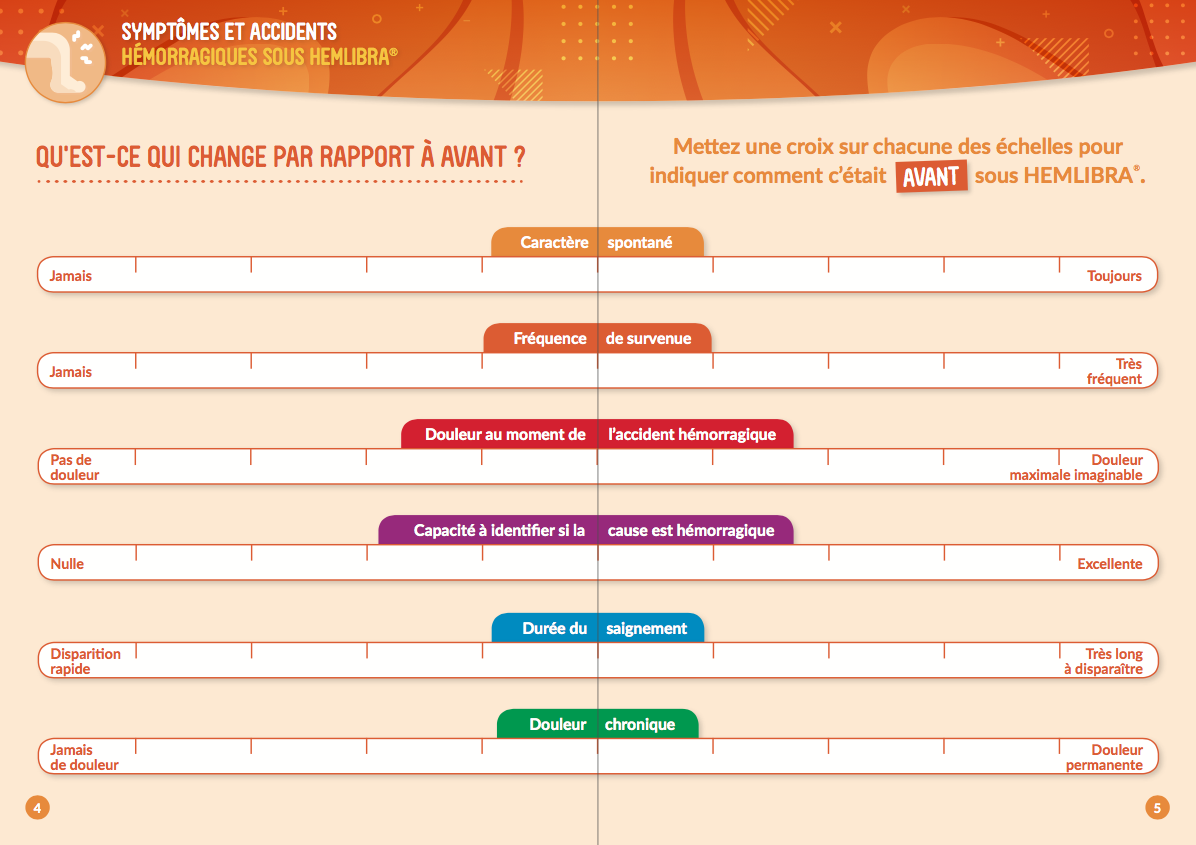 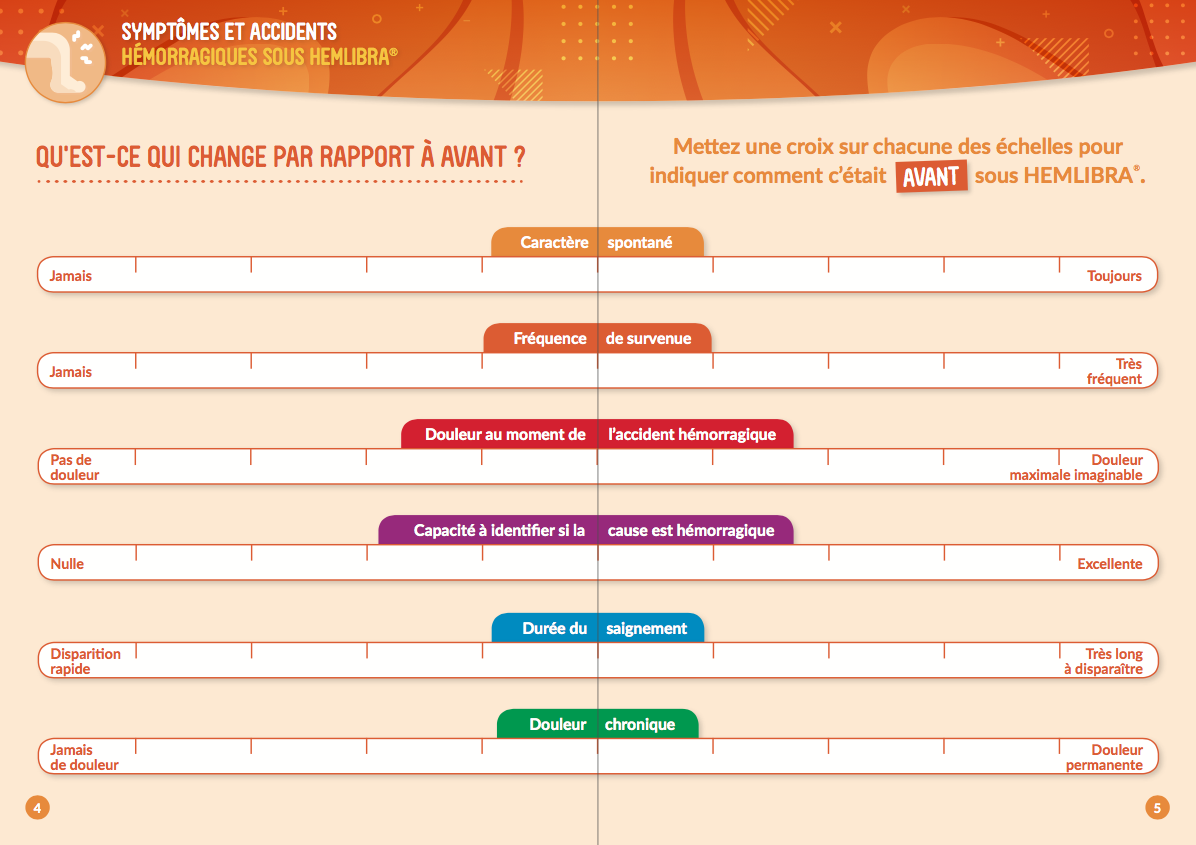 [Speaker Notes: N’hésitez pas à rappeler la consigne encore une fois : 
Concernant les symptômes qui annoncent un accident hémorragique, pouvez-vous sur les échelles suivantes : indiquez avec des croix votre situation d’AVANT lorsque vous n’étiez pas sous Hemlibra® et avec des icônes « valider » celles de MAINTENANT alors que vous êtes sous Hemlibra®
ALTERNATIVE : Vous pouvez aussi procéder pour cette consigne en 2 temps :
d’abord demander d’indiquer comment c’était AVANT
faire une rapide synthèse
puis demander comment c’est MAINTENANT 
et faire un tour de voix pour que chaque participant justifie son choix de MAINTENANT 

Accompagnez les participants pour qu’ils puissent annoter :
Cf. tutoriel en annexe A 
Pour mémoire, voici les messages clés à faire émerger chez les participants :
Les symptômes des accidents hémorragiques sous Hemlibra® surviennent de manière moins violente, moins intense.
De plus, les symptômes peuvent survenir de manière retardée : p. ex. ce n’est que le lendemain, on se rend compte que cela ne va pas 
Enfin, pour certains, les symptômes surviennent de manière plus progressive.
Pour toutes ces raisons, les symptômes peuvent être difficiles à identifier.]
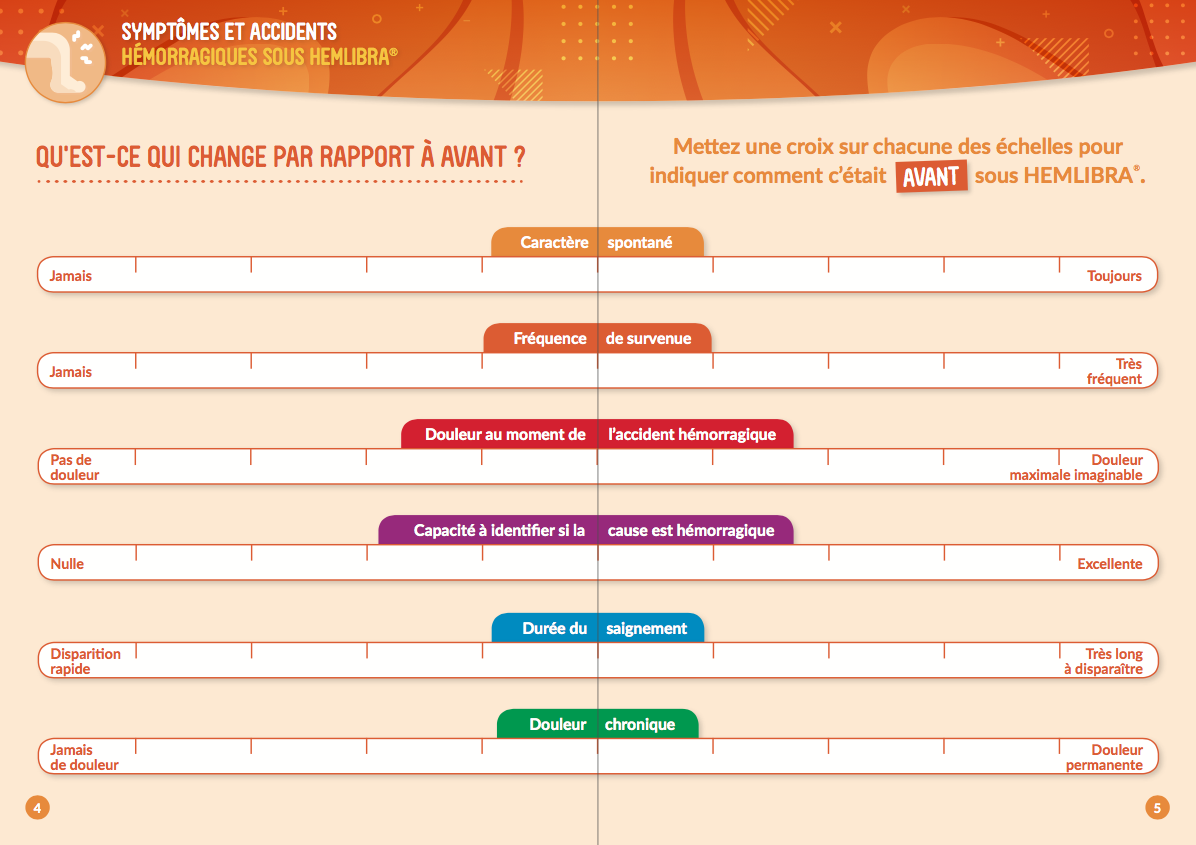 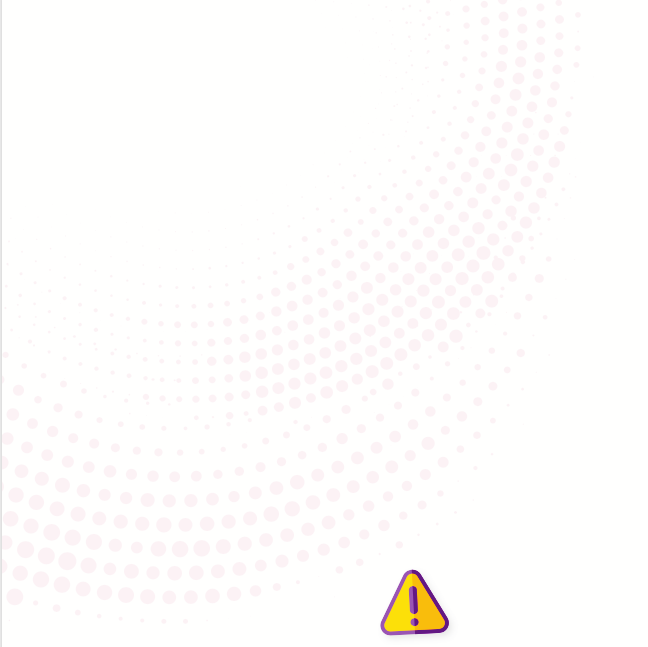 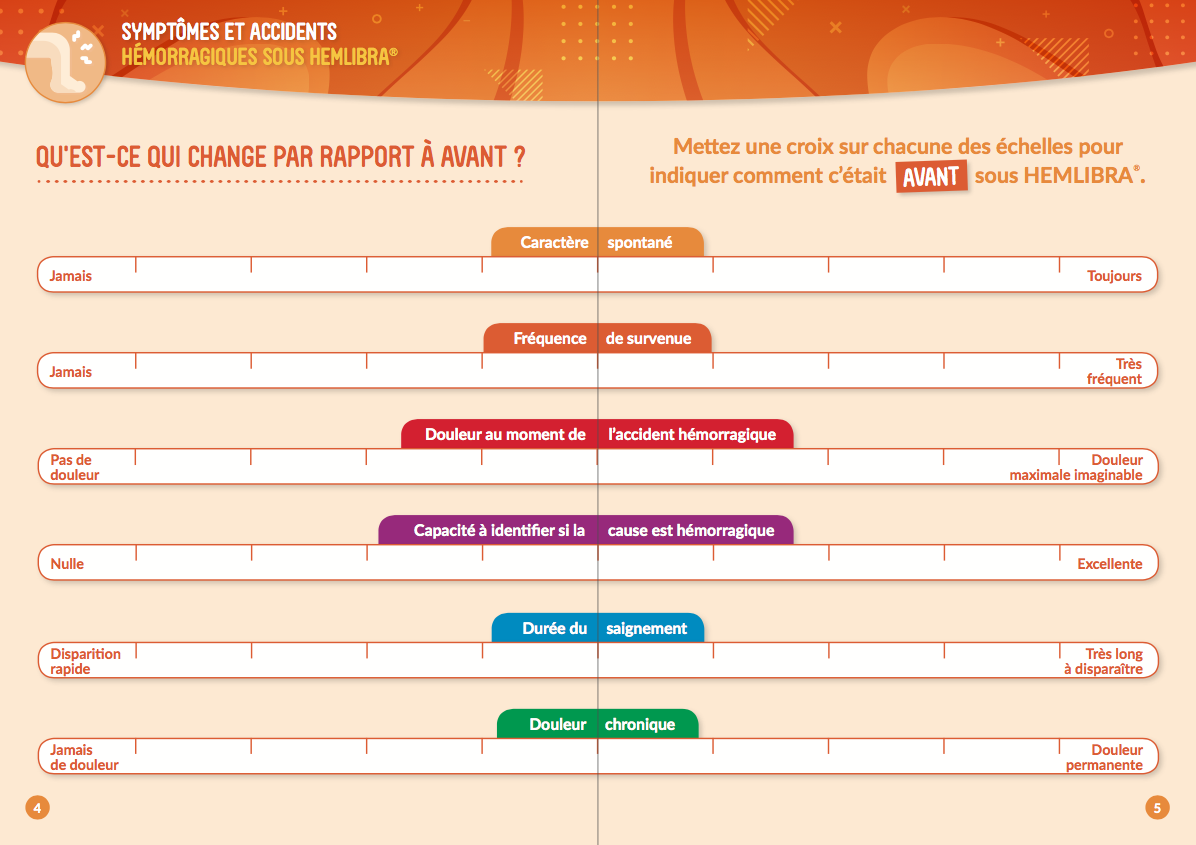 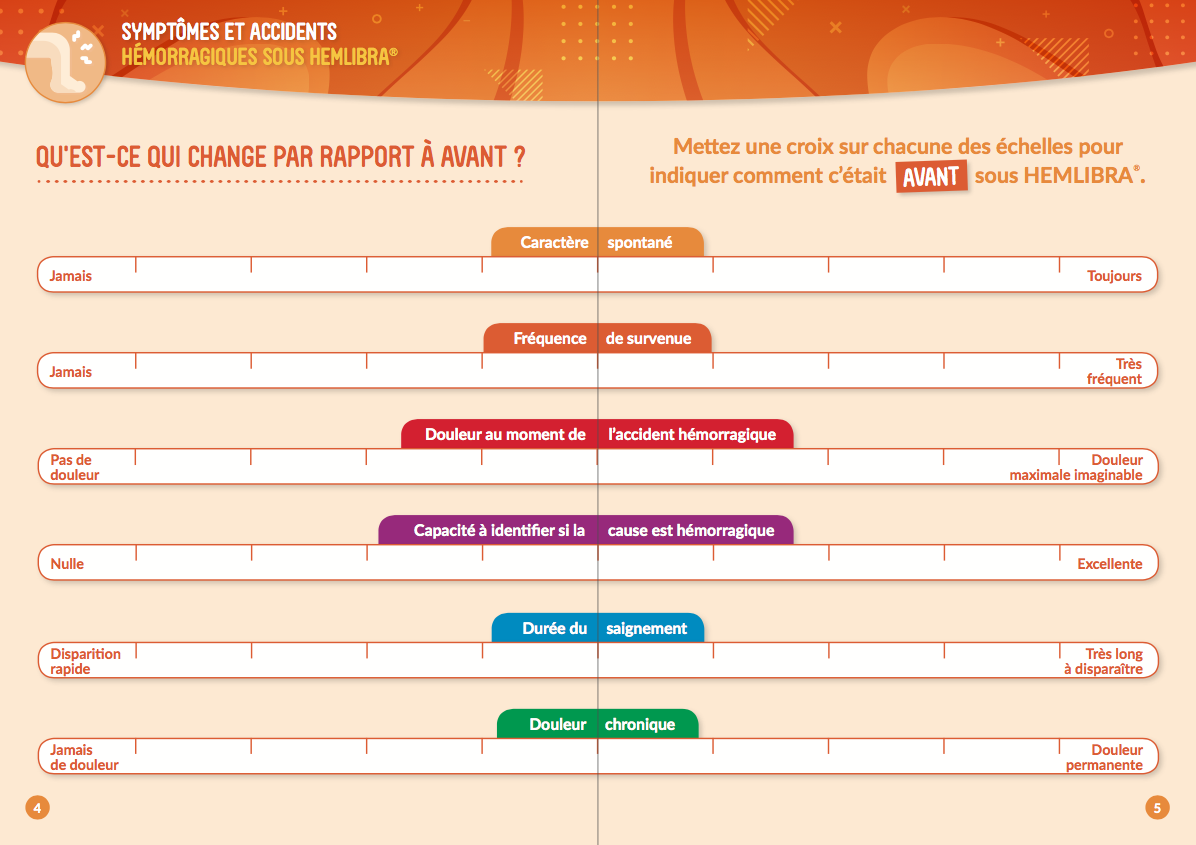 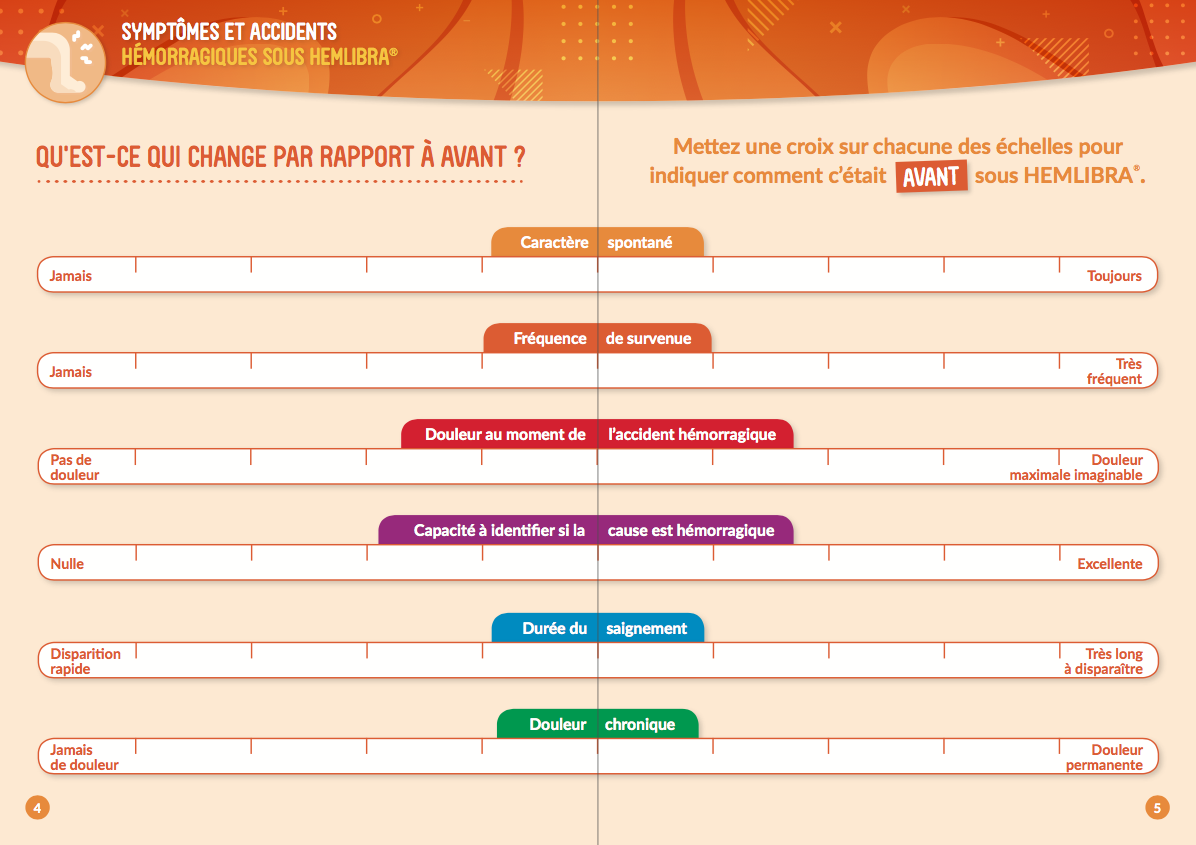 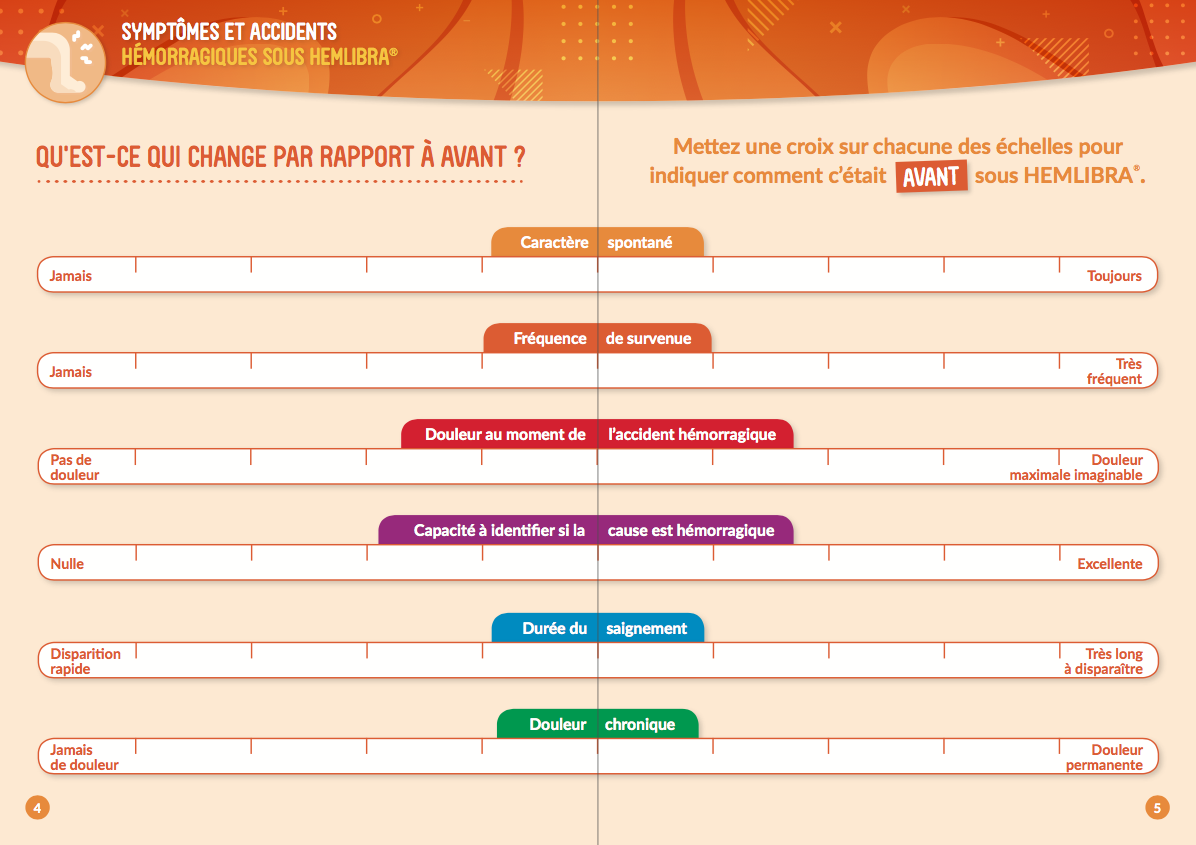 [Speaker Notes: N’hésitez pas à rappeler la consigne encore une fois : 
Concernant les symptômes qui annoncent un accident hémorragique, pouvez-vous sur les échelles suivantes : indiquez avec des croix votre situation d’AVANT lorsque vous n’étiez pas sous Hemlibra® et avec des icônes « valider » celles de MAINTENANT alors que vous êtes sous Hemlibra®
ALTERNATIVE : Vous pouvez aussi procéder pour cette consigne en 2 temps :
d’abord demander d’indiquer comment c’était AVANT
faire une rapide synthèse
puis demander comment c’est MAINTENANT 
et faire un tour de voix pour que chaque participant justifie son choix de MAINTENANT 

Accompagnez les participants pour qu’ils puissent annoter :
Cf. tutoriel en annexe A 

Pour mémoire, voici les messages clés à faire émerger chez les participants :
La durée du saignement sous Hemlibra® est souvent raccourcie 
ou bien le saignement s’arrête spontanément.
Ainsi le lendemain, les manifestations peuvent avoir disparu]
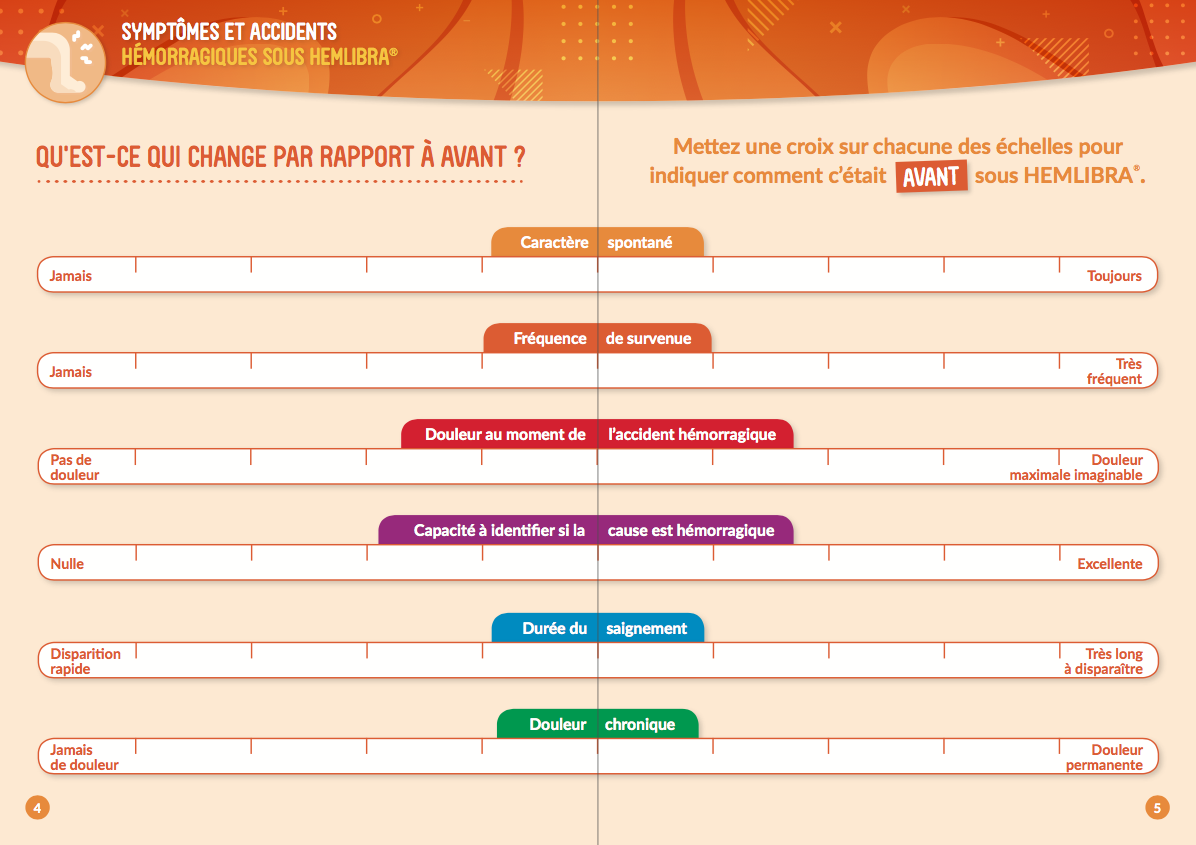 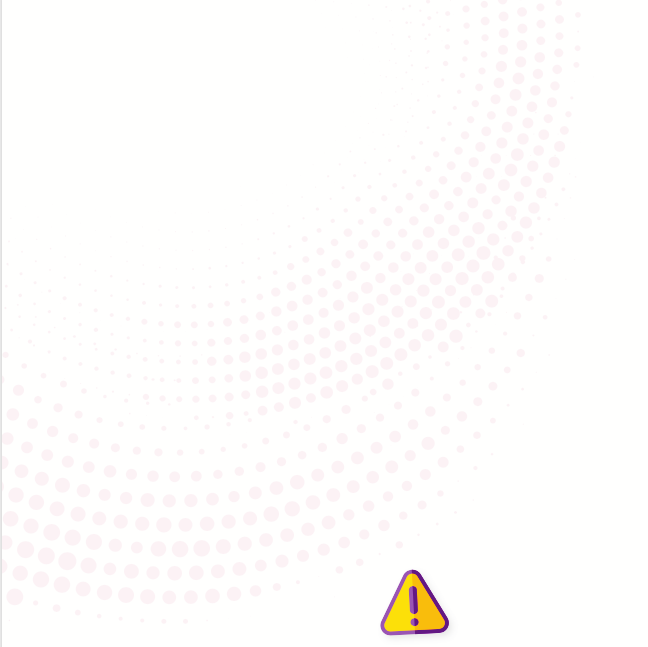 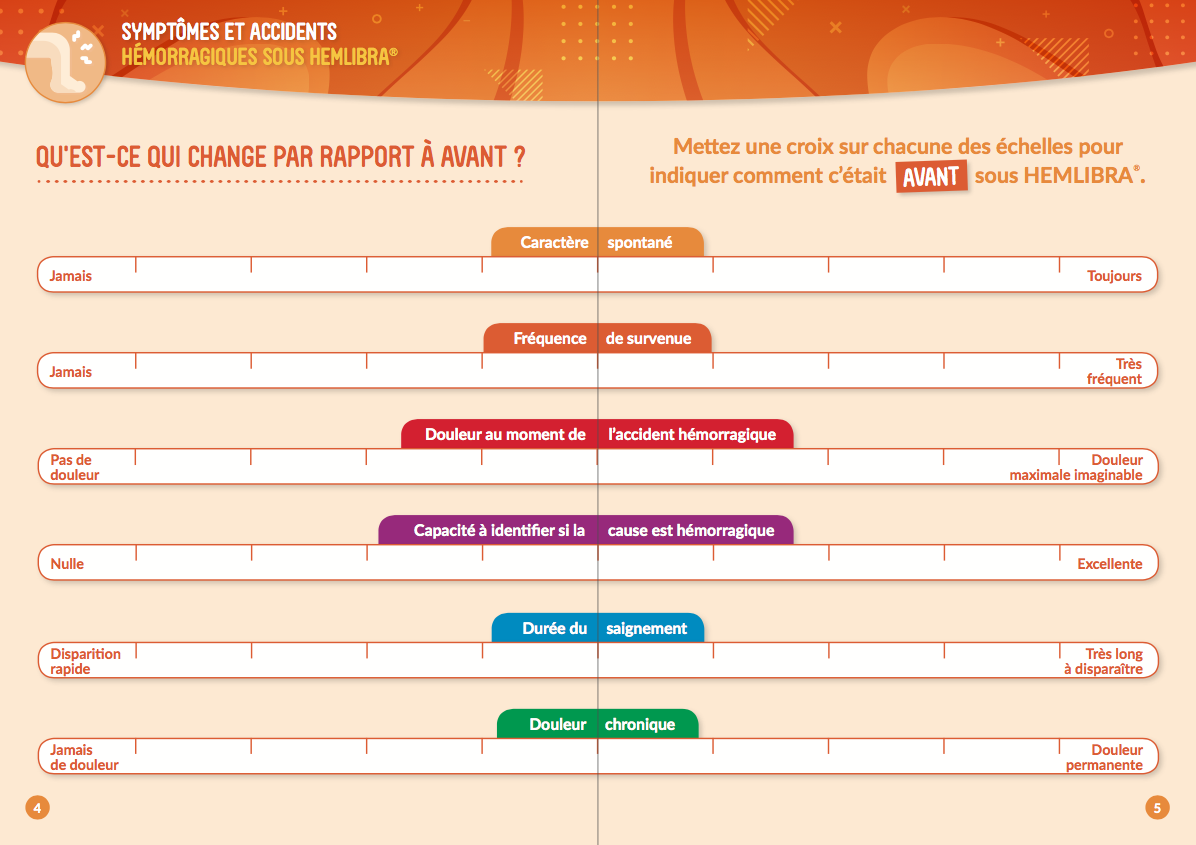 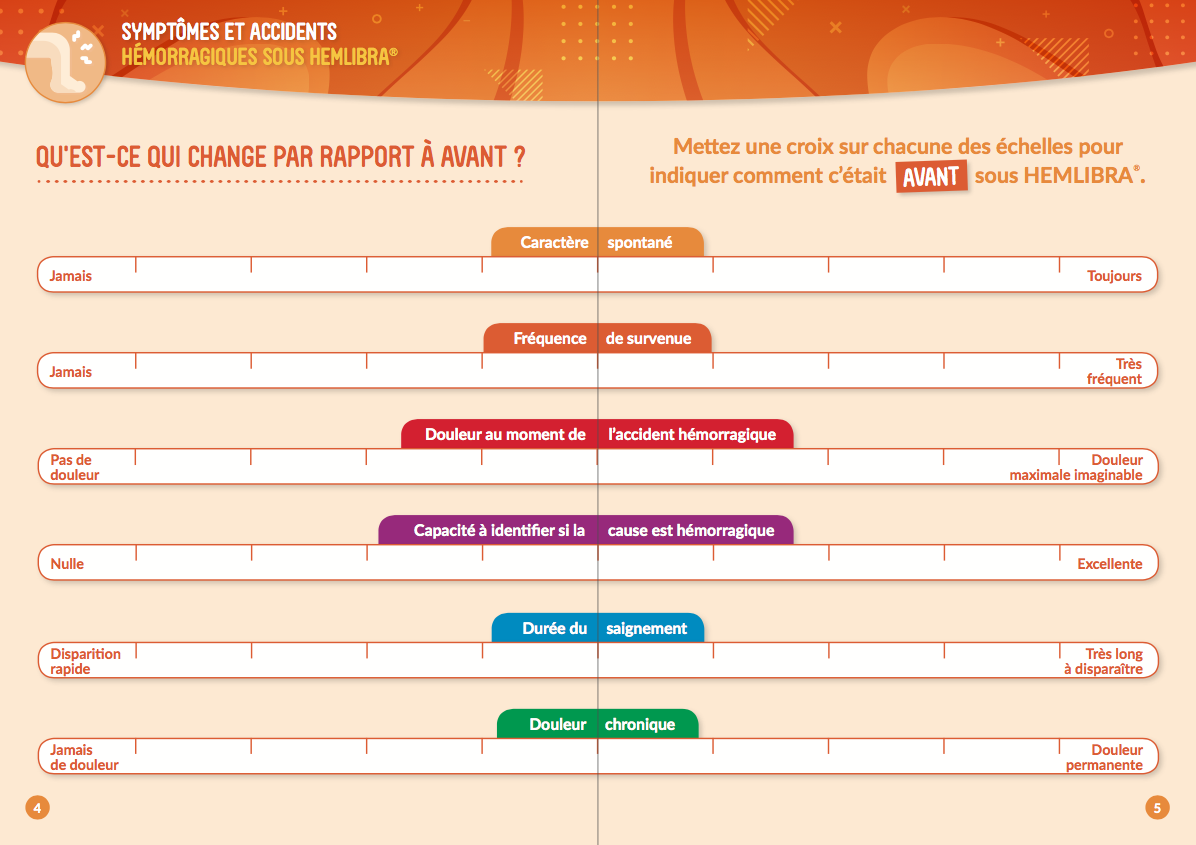 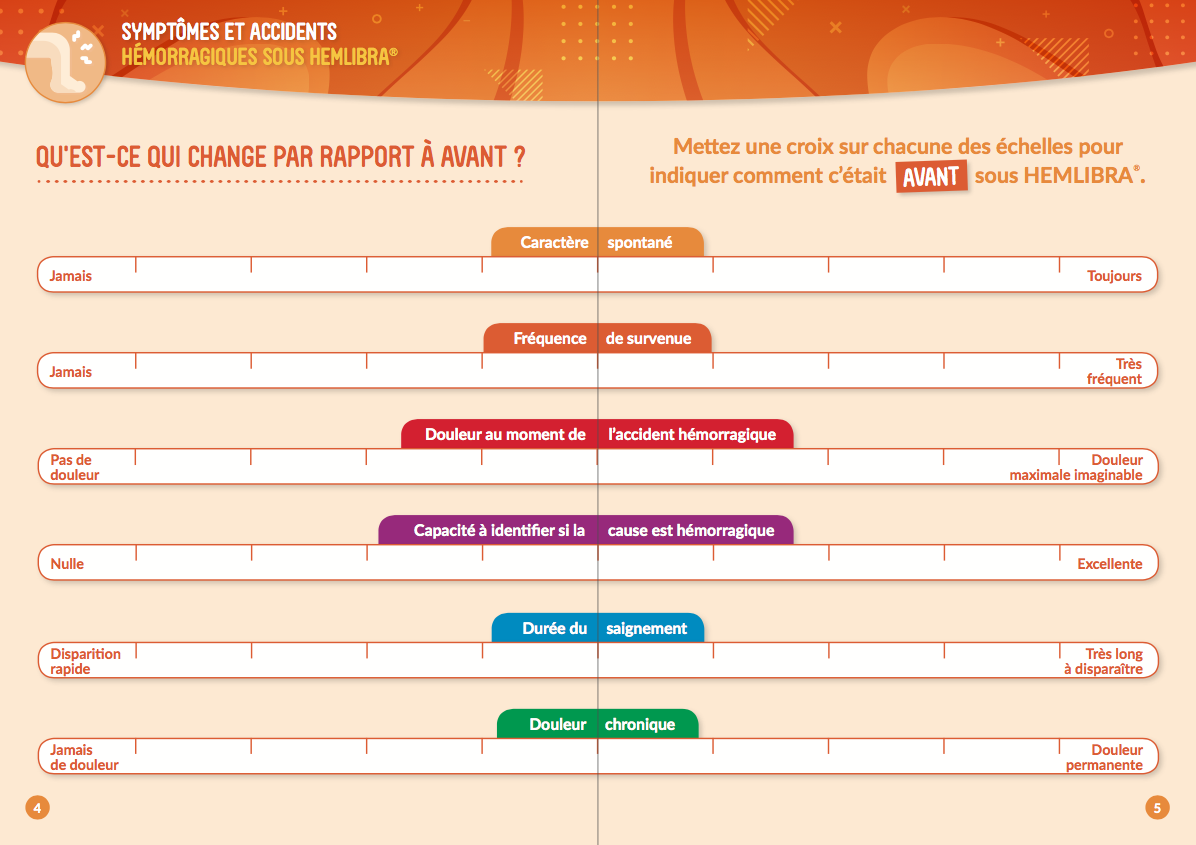 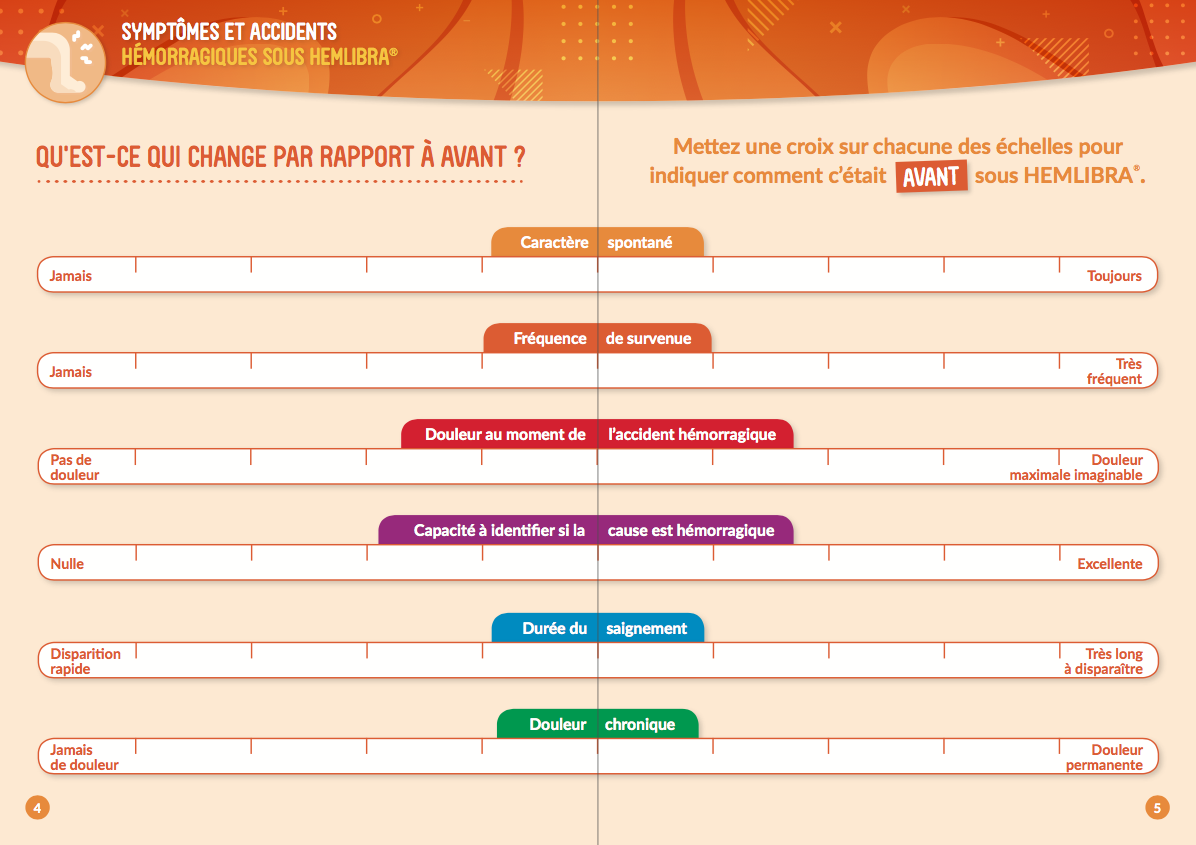 [Speaker Notes: N’hésitez pas à rappeler la consigne encore une fois : 
Concernant les symptômes qui annoncent un accident hémorragique, pouvez-vous sur les échelles suivantes : indiquez avec des croix votre situation d’AVANT lorsque vous n’étiez pas sous Hemlibra® et avec des icônes « valider » celles de MAINTENANT alors que vous êtes sous Hemlibra®
ALTERNATIVE : Vous pouvez aussi procéder pour cette consigne en 2 temps :
d’abord demander d’indiquer comment c’était AVANT
faire une rapide synthèse
puis demander comment c’est MAINTENANT 
et faire un tour de voix pour que chaque participant justifie son choix de MAINTENANT 

Accompagnez les participants pour qu’ils puissent annoter :
Cf. tutoriel en annexe A 

Pour mémoire, voici les messages clés à faire émerger chez les participants :
La douleur des accidents aigus peut diminuer ou disparaitre sous Hemlibra®.
Cependant chez le patient avec arthropathie, la douleur chronique sera peut-être plus perçue par contraste. 
Ou bien chez d’autres la douleur chronique va diminuer.
Il y a donc potentiellement modification de la douleur chronique.

Pour terminer cette activité, reprendre l’ensemble des messages concernant les symptômes.

ATTENTION avant de passer la synthèse : pensez +++ à effacer avec la « Gomme » sinon les annotations vont continuer à s’afficher sur le reste de vos diapositives comme un calque !]
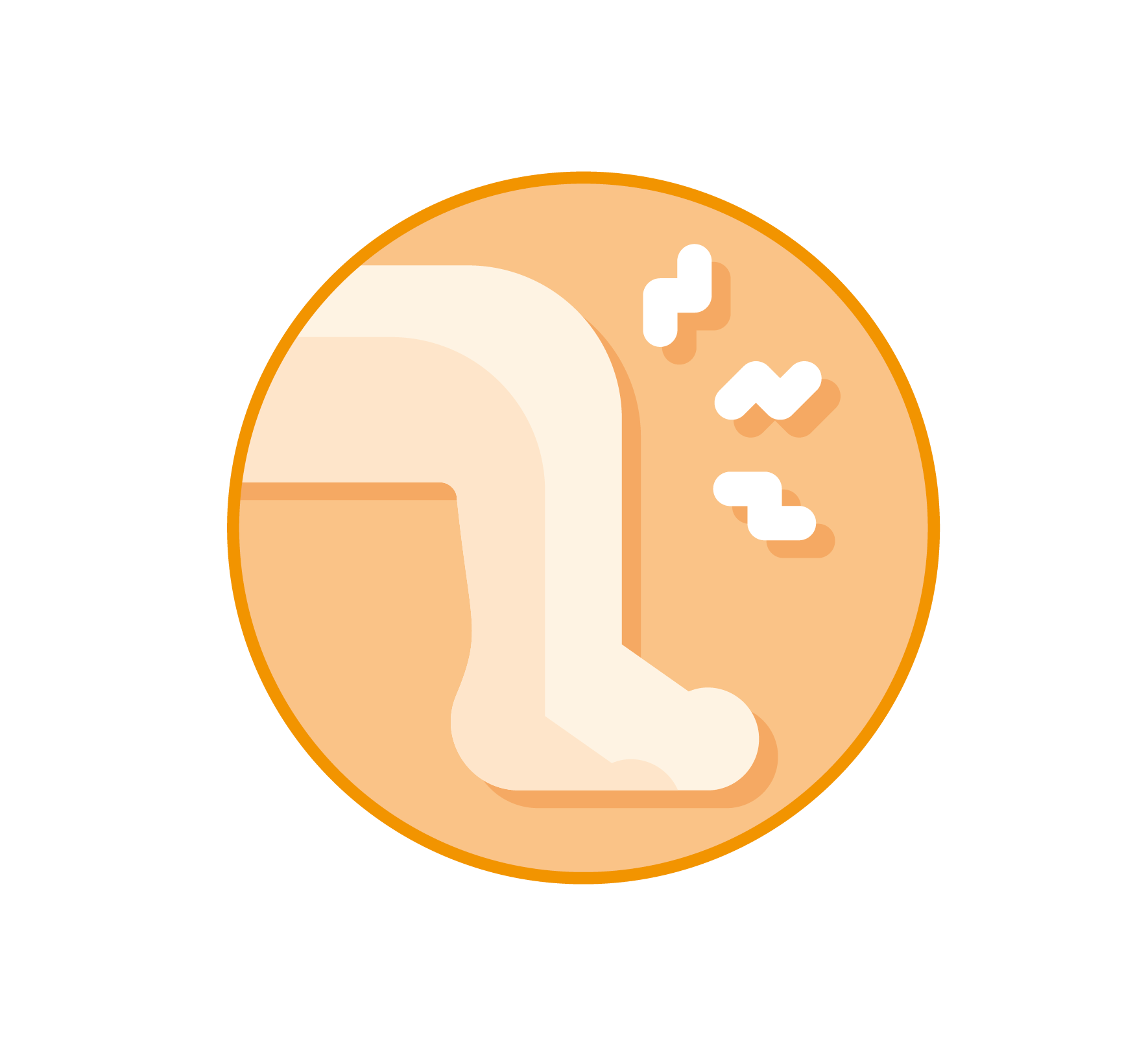 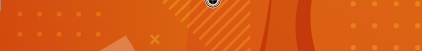 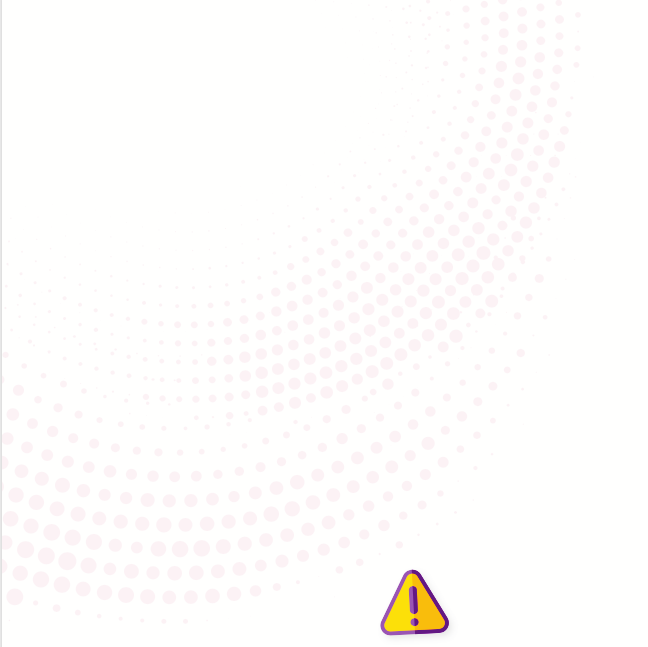 La plupart du temps les accidents hémorragiques sous Hemlibra® surviennent dans un contexte de TRAUMATISME et non plus spontané́. Par conséquent les accidents hémorragiques, et leurs symptômes, sont moins fréquents.
Les symptômes des accidents hémorragiques sous Hemlibra® surviennent de manière moins violente, moins intense. De plus, les symptômes peuvent survenir de manière retardée
(p. ex. ce n’est que le lendemain, on se rend compte que cela ne va pas). Enfin, pour certains, les symptômes surviennent de manière plus progressive.
́ Pour toutes ces raisons, les symptômes peuvent être DIFFICILES à identifier.
La durée du saignement sous Hemlibra® est souvent raccourcie ou il s’arête spontanément.
Ainsi le lendemain, les manifestations peuvent avoir DISPARU.
Si la douleur des accidents aigus peut DIMINUER ou disparaitre sous Hemlibra®, cependant chez le patient avec arthropathie, la douleur chronique sera peut-être plus perçue par contraste. 
Ou bien chez d’autres la douleur chronique va diminuer.
Il y a donc potentiellement modification de la douleur chronique.
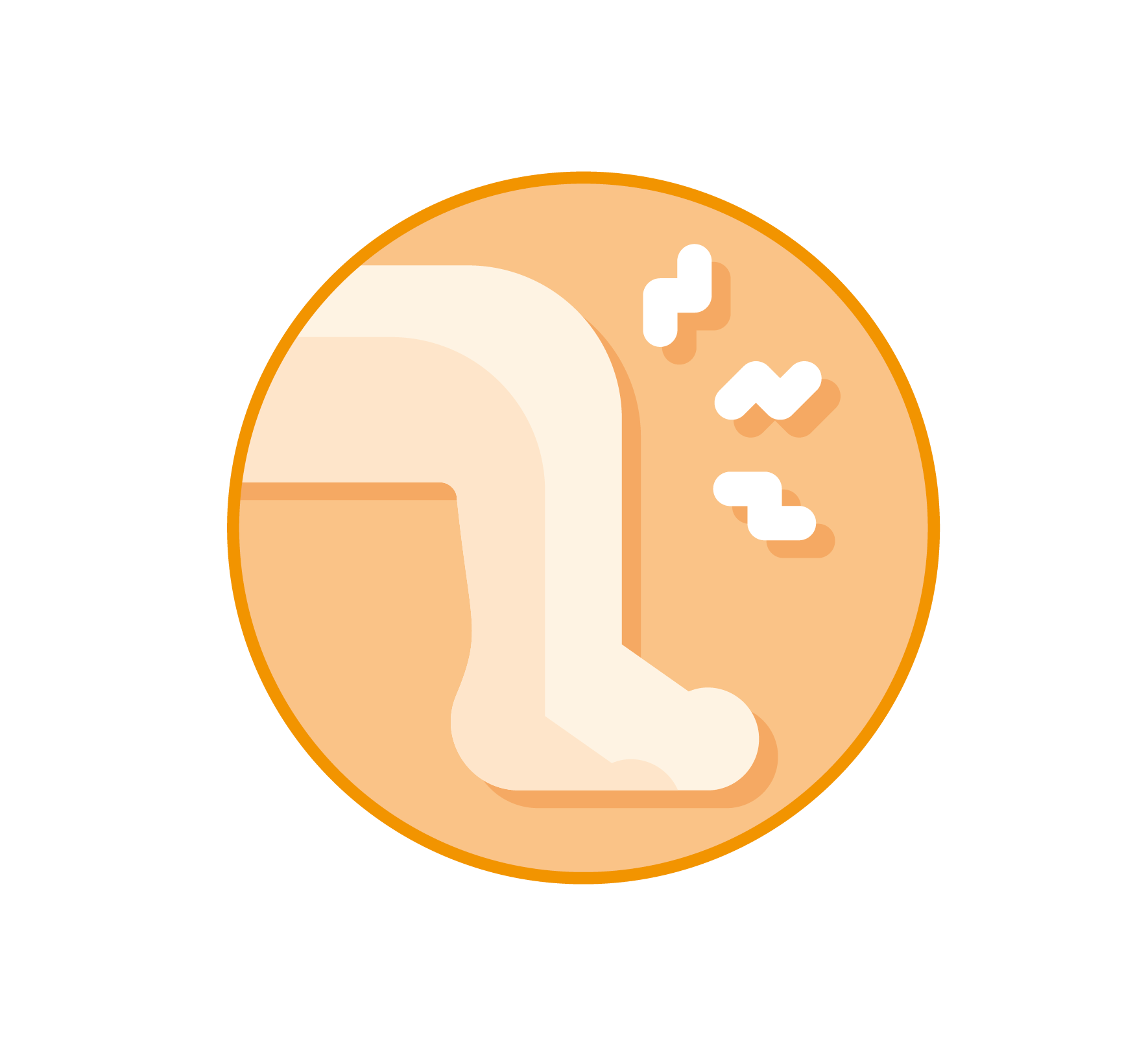 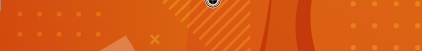 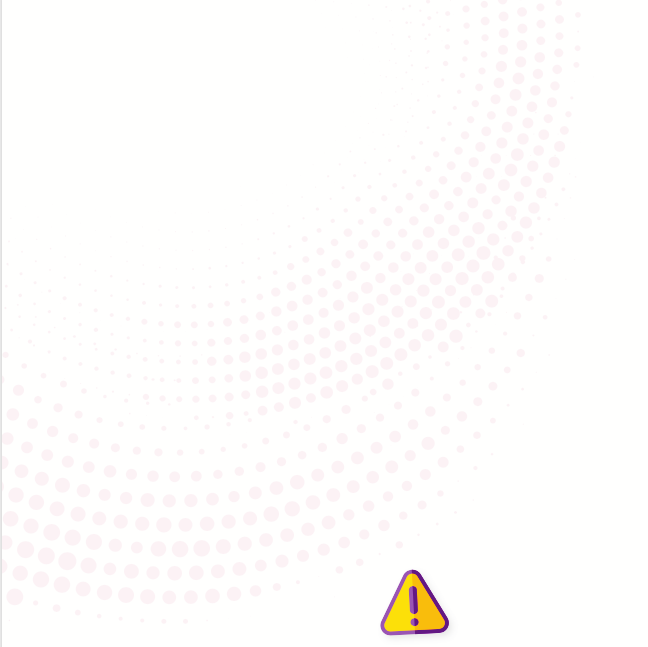 POUR CONCLURE


Pouvez-vous, chacun à tour de rôle, dire :

 soit quelque chose que vous avez appris dans l’atelier

 soit quelque chose qui vous a surpris
[Speaker Notes: La clôture par une activité brève de fin d’atelier est importante.]
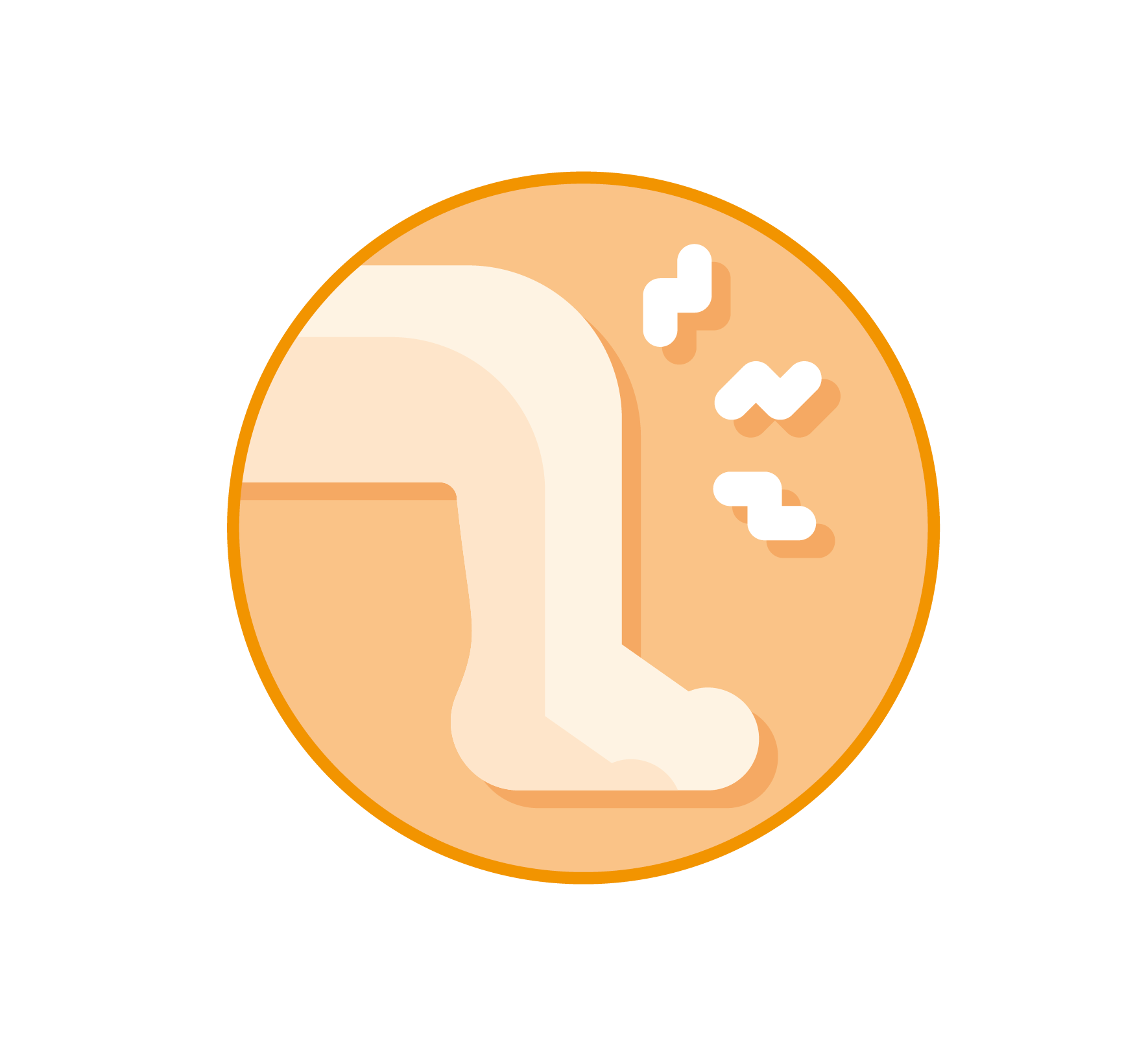 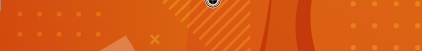 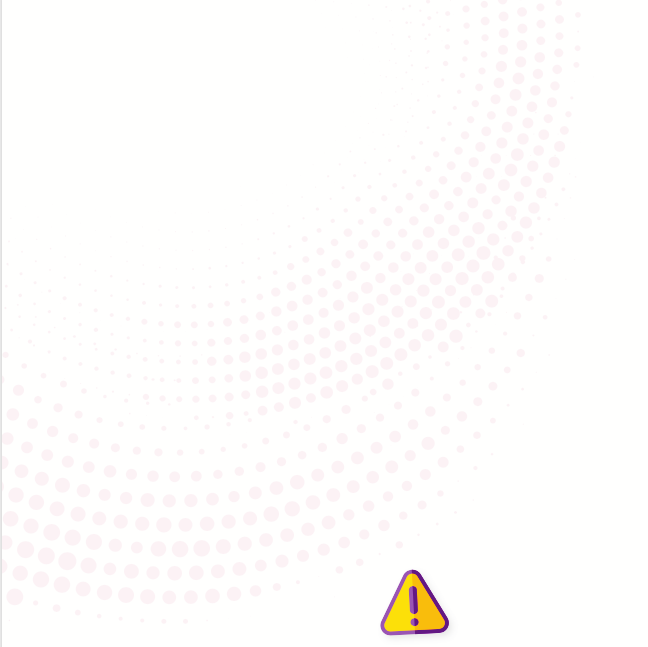 MERCI !
ANNEXES 
POUR L’ANIMATEUR
ANNEXE A : pour faire annoter les participants
ANNEXE B : pour enregistrer votre atelier et pouvoir le proposer en replay aux participants
ANNEXE C : dia vierge pour les émoticônes du brise glace
ANNEXE A : pour faire annoter les participants
Les participants doivent cliquer sur l’option « Annoter » que l’on trouve dans le bandeau en haut en cliquant sur « option d’affichage ».  

Puis dans le bouton Marquage, faites leur sélectionner la croix ou l’icône valider 

ATTENTION à la fin de l’activité avec le marquage :
faites une capture d’écran si vous voulez conserver la production du groupe
pensez à effacer +++ avec la « Gomme » 
sinon les annotations vont continuer à s’afficher sur le reste de vos diapositives comme un calque !
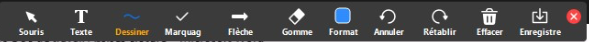 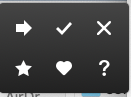 ANNEXE B : pour enregistrer votre atelier et pouvoir le proposer en replay aux participants
Avec l’accord des participants, vous pouvez lancer l’enregistrement audio et vidéo de votre atelier afin de l’archiver et de le partager ensuite avec vos participants
Cliquez sur « Enregistrer » dans la barre d’outils 


En haut à gauche de votre fenêtre, il est indiqué que votre session est en cours d’enregistrement


Les participants voient également qu’un enregistrement est en cours
Pour terminer l’enregistrement, cliquez sur le bouton « Stop » :
Les fichiers audio et vidéo sont enregistrés automatiquement dans le dossier  « Documents » de votre ordinateur, dans un sous-dossier « Zoom » classé par date
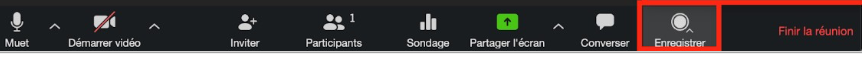 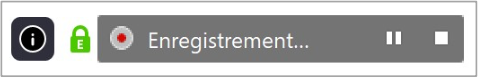 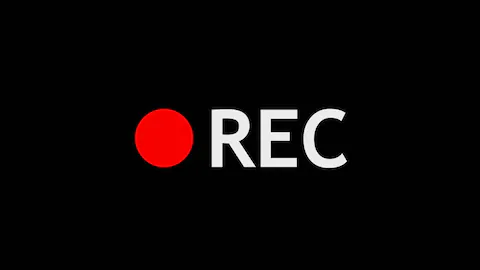 ANNEXE C : dia vierge pour les émoticônes du brise glace
Test de connexion
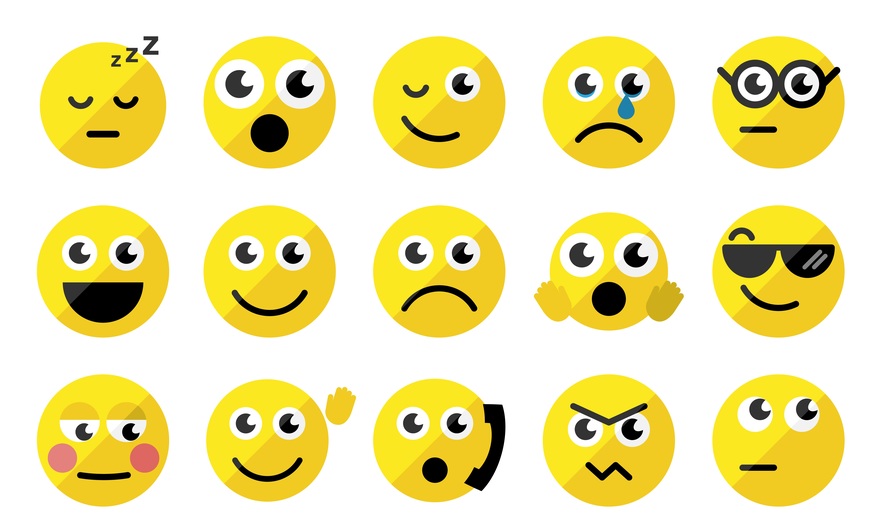 [Speaker Notes: Accompagnez les participants pour qu’ils puissent annoter :
Cf. tutoriel en annexe A]